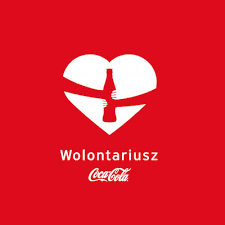 „Plac zabaw” - nauka przez ruch i zabawę
Specjalny  Ośrodek  Szkolno - Wychowawczy
                       w Środzie Śląskiej
wrzesień / październik  2015
Specjalny  Ośrodek  Szkolno – Wychowawczy
                     w   Środzie Śląskiej
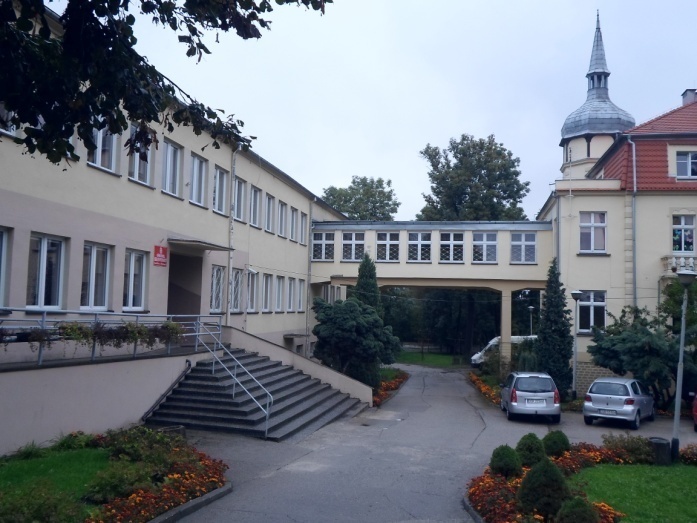 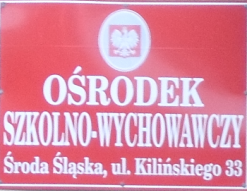 Specjalny Ośrodek Szkolno-Wychowawczy w Środzie Śląskiej jest placówką oświatową zajmującą się nauczaniem i wychowaniem dzieci i młodzieży niepełnosprawnej intelektualnie. Celem pracy ośrodka jest kształcenie, wychowanie, nauczanie zaradności i umiejętności współżycia i funkcjonowania w społeczeństwie. Przekazywanie uczniom w dostępny dla nich sposób wiadomości o otaczającym środowisku społeczno-przyrodniczym, technicznym.
Odbiorcami pomocy byli  uczniowie Specjalnego Ośrodka Szkolno – Wychowawczego niepełnosprawni intelektualnie w stopniu umiarkowanym i znacznym, szkoły podstawowej i gimnazjum.
Kolejny raz nawiązała się współpraca - firmy Coca- Cola ze  Specjalnym Ośrodkiem Szkolno-Wychowawczym przy realizacji projektu: „Wolontariat – to mnie rusza!”.
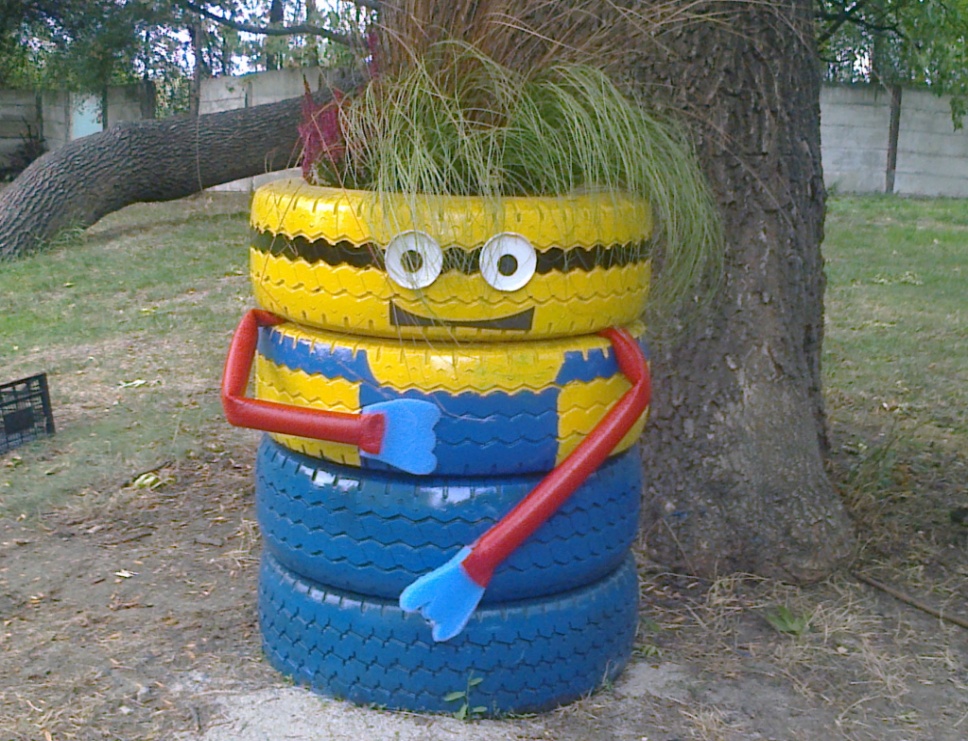 Warto podkreślić, iż realizowany projekt zainicjował do wspólnego działania wielu ludzi, którzy przyłączyli się do pomocy.
Realizacja tegorocznego projektu „Wolontariat – to mnie rusza!” została włączona do działań Specjalnego Ośrodka Szkolno – Wychowawczego, który to też zakładał powstanie placu zabaw z funduszy zebranych podczas charytatywnego balu karnawałowego.
Realizacja projektu w obiektywie
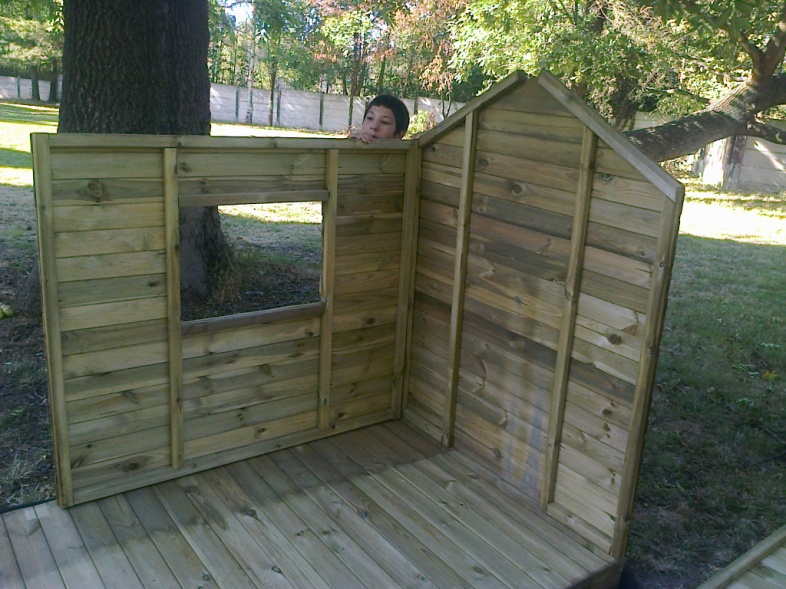 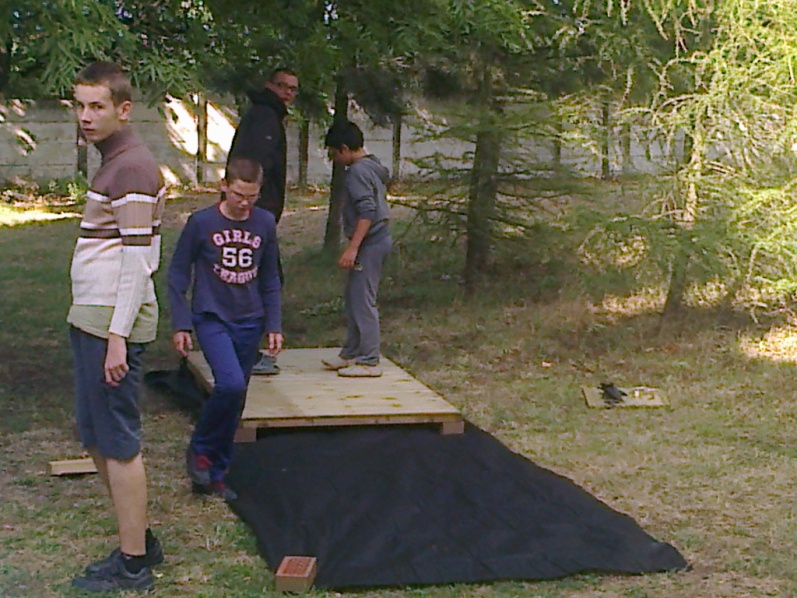 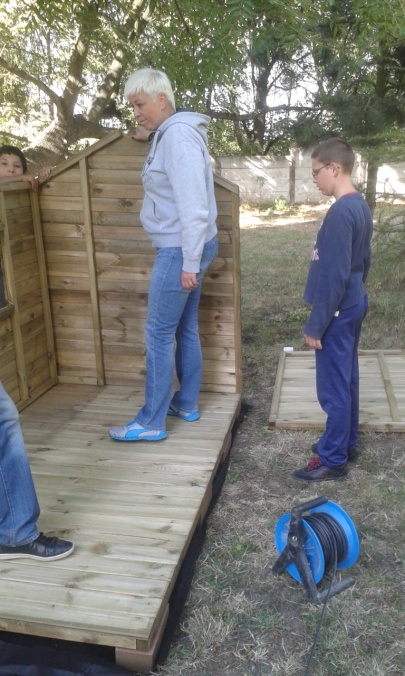 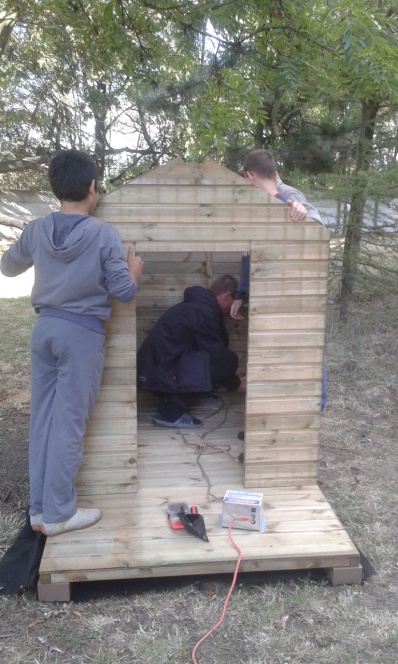 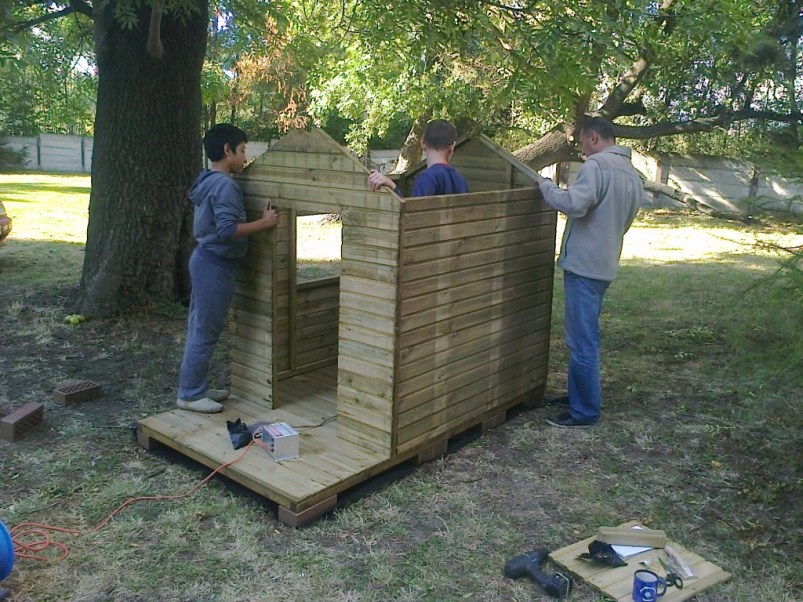 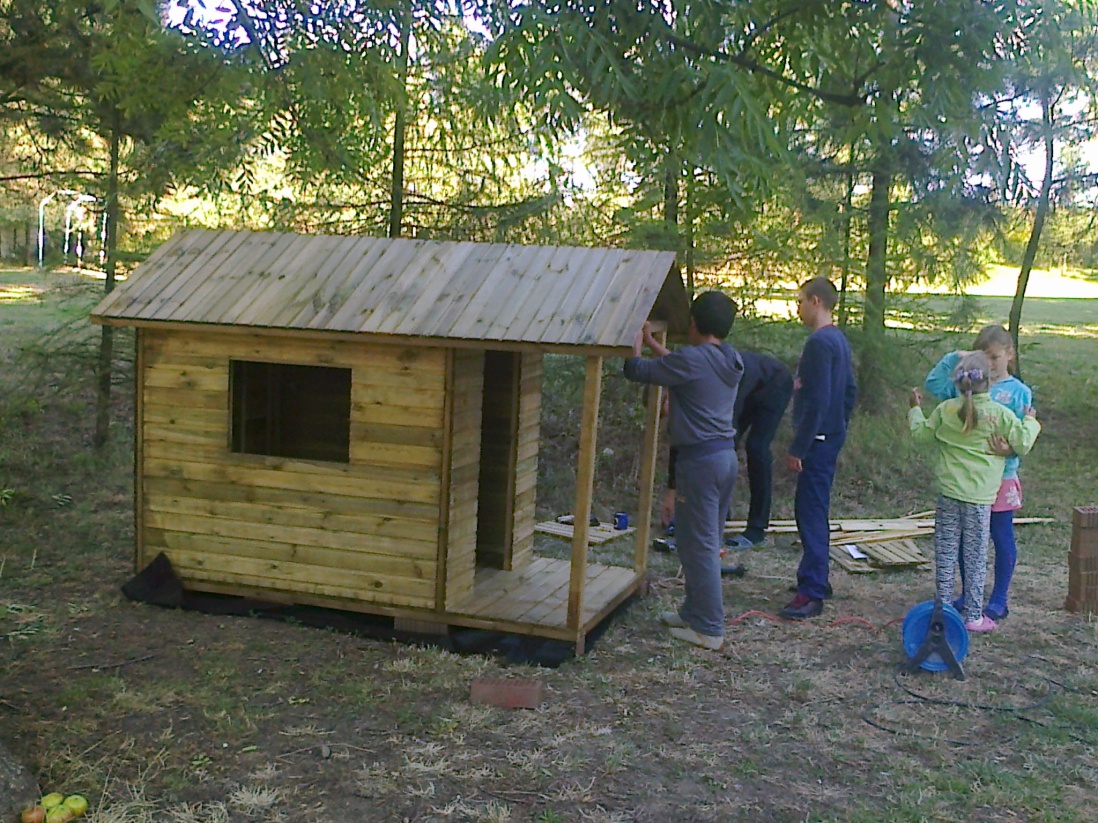 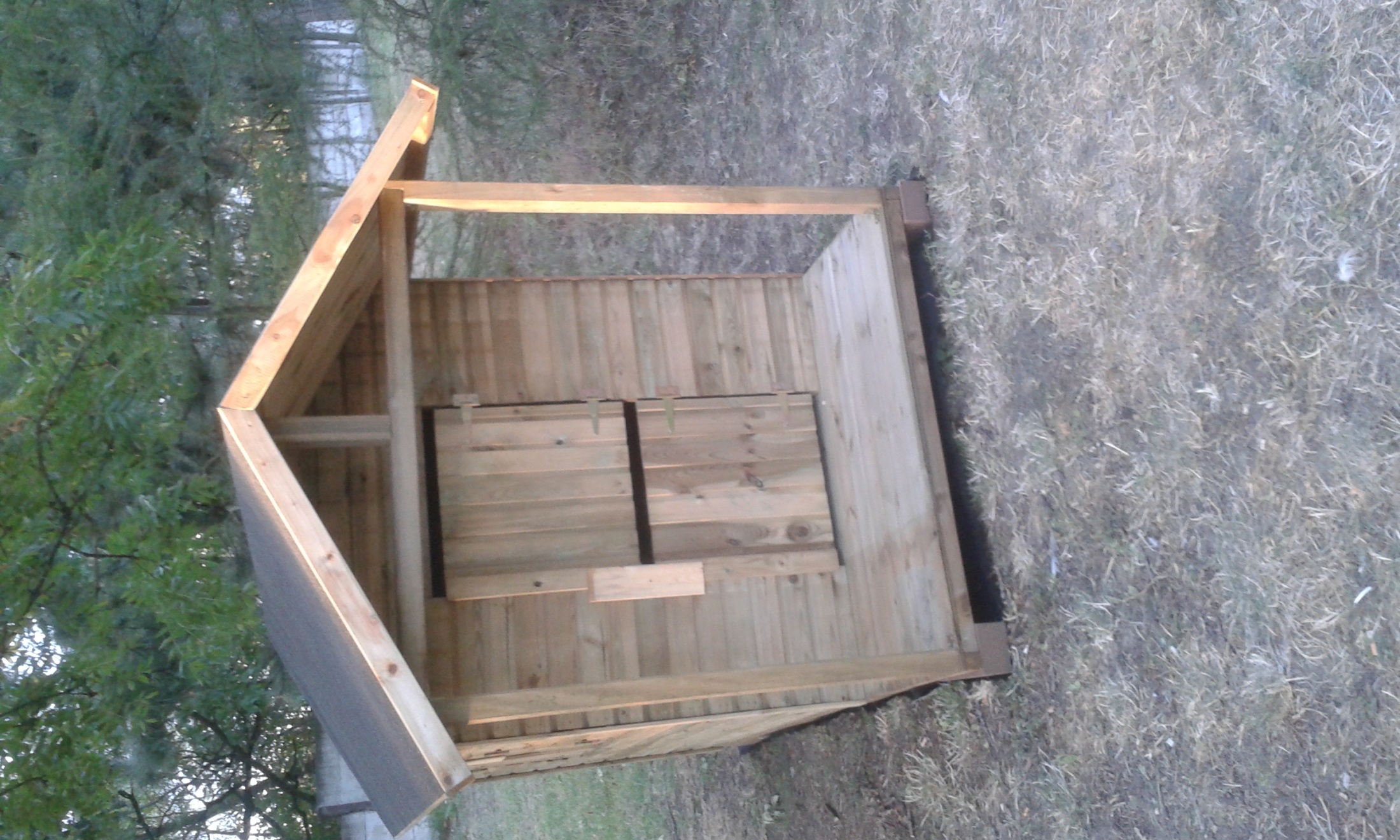 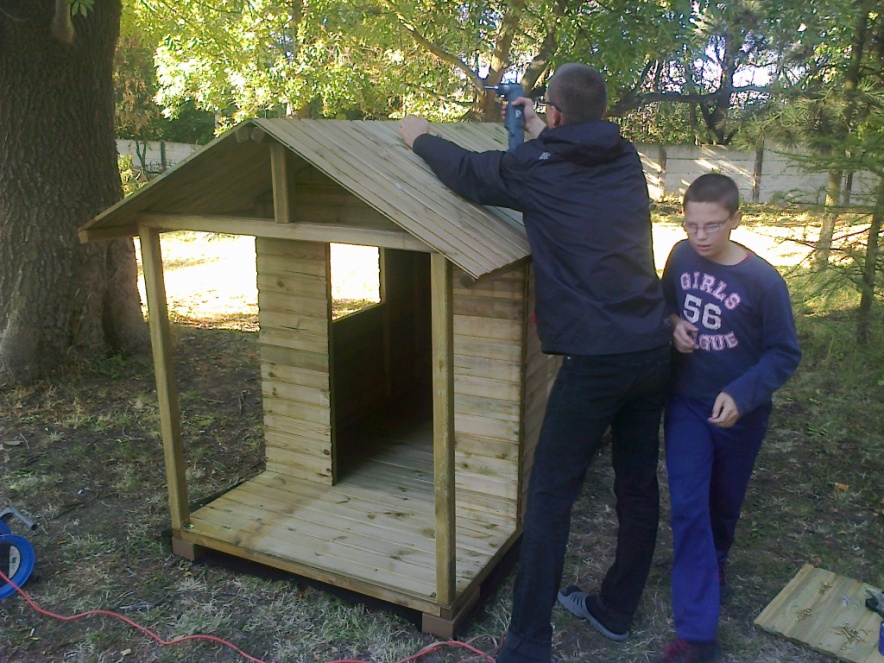 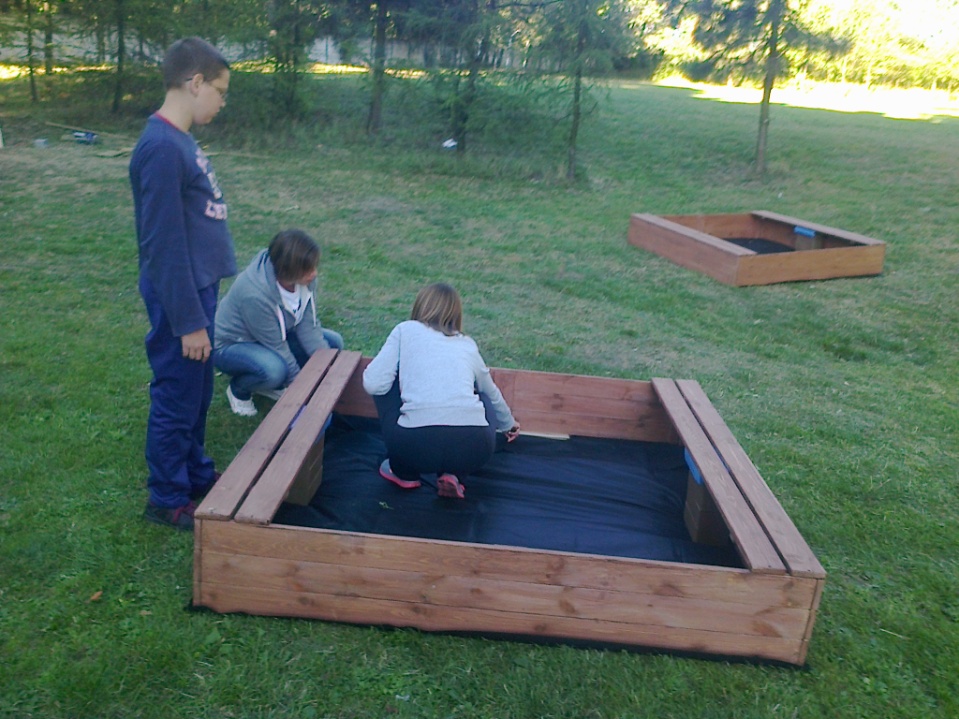 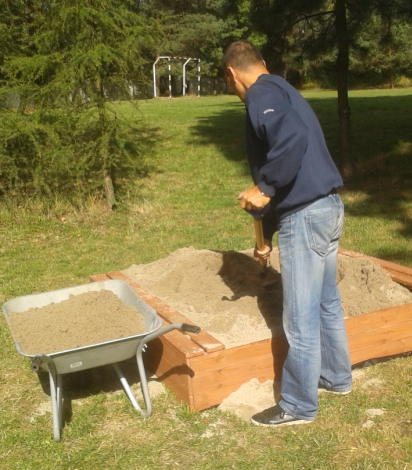 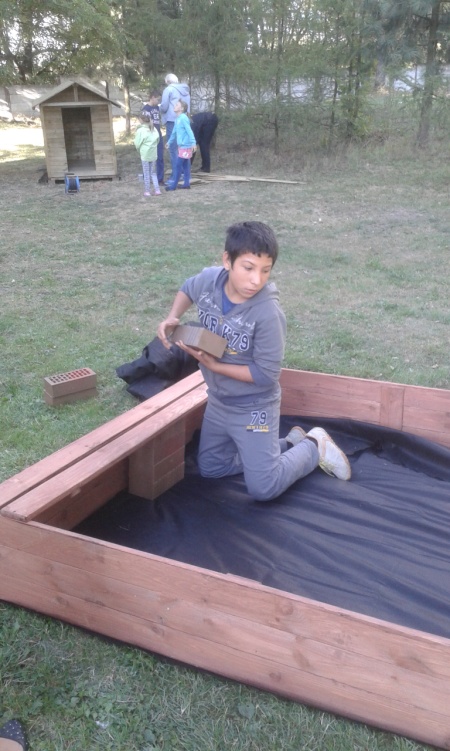 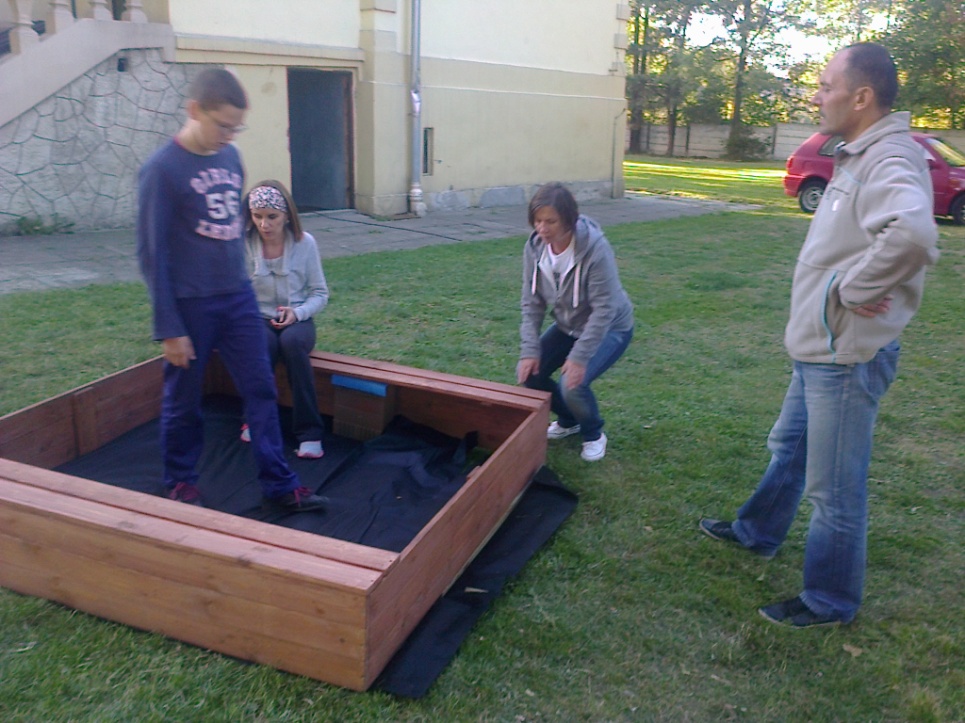 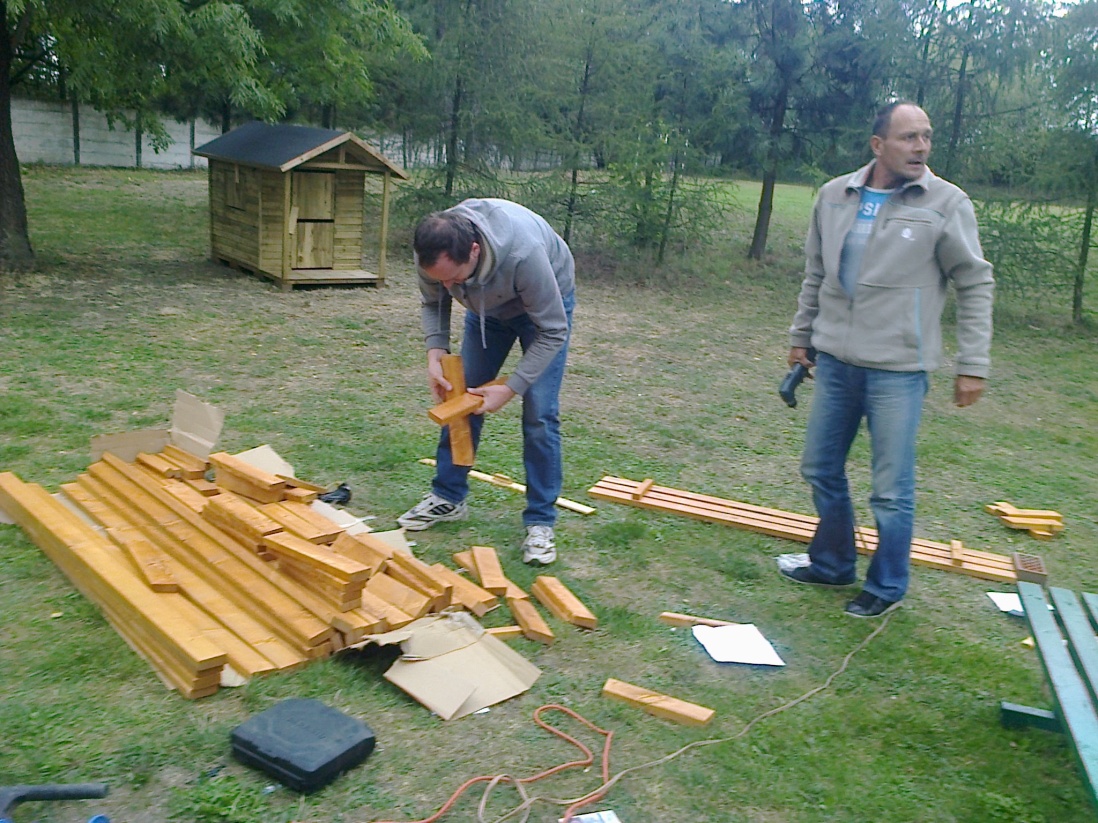 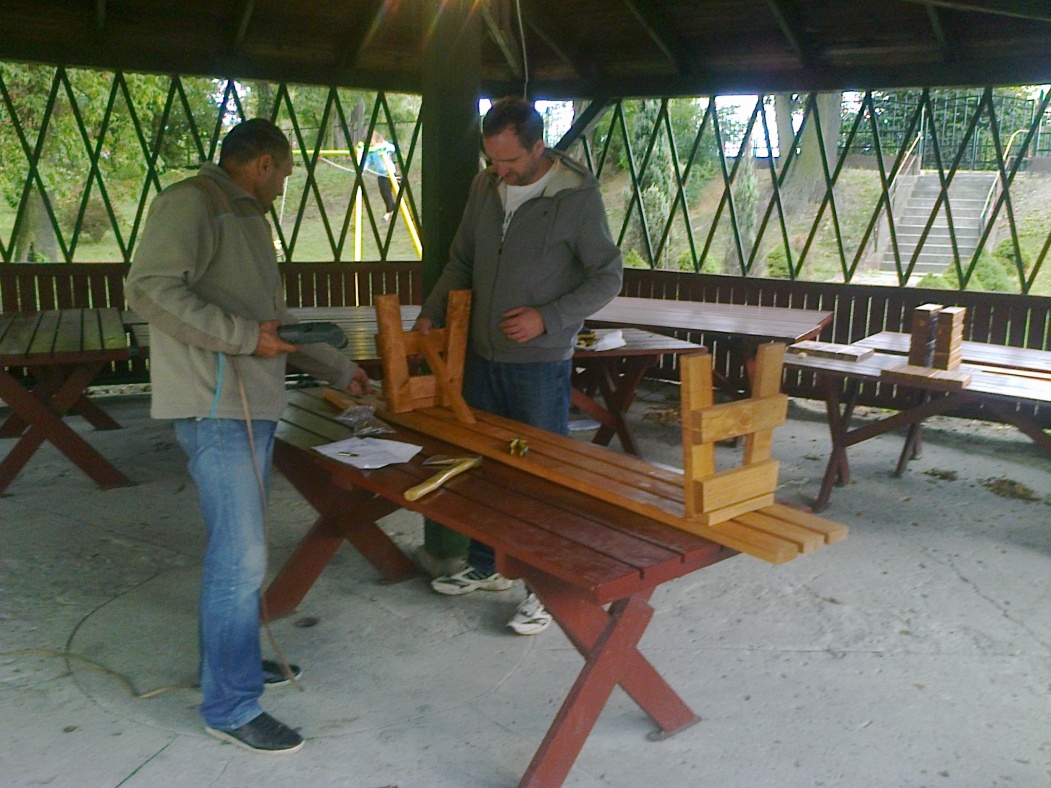 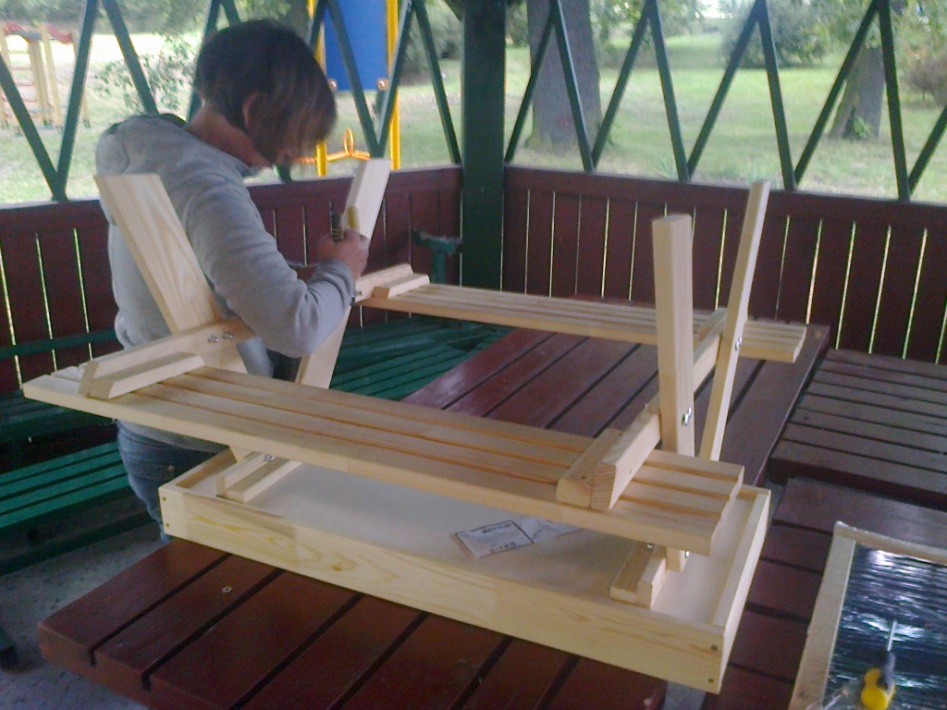 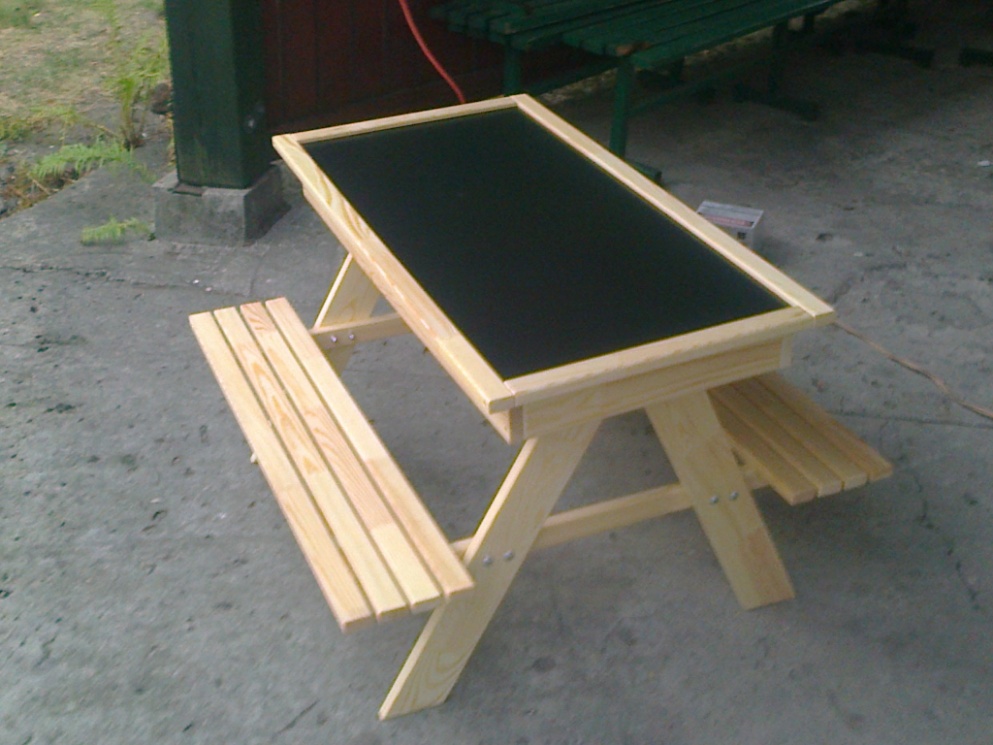 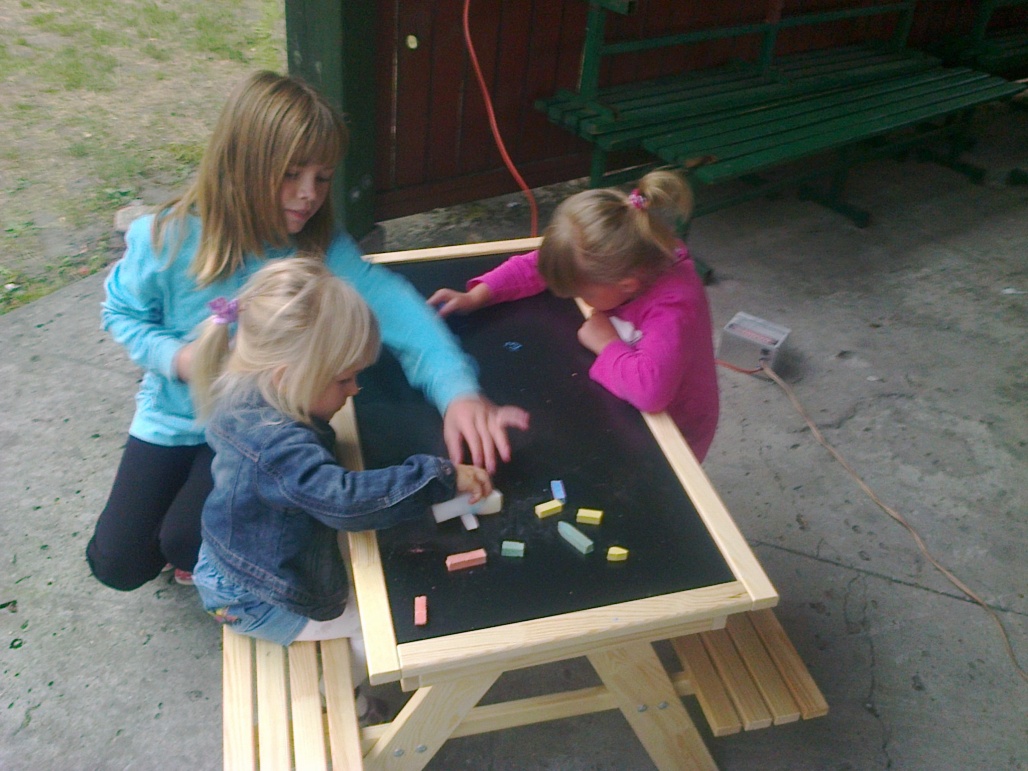 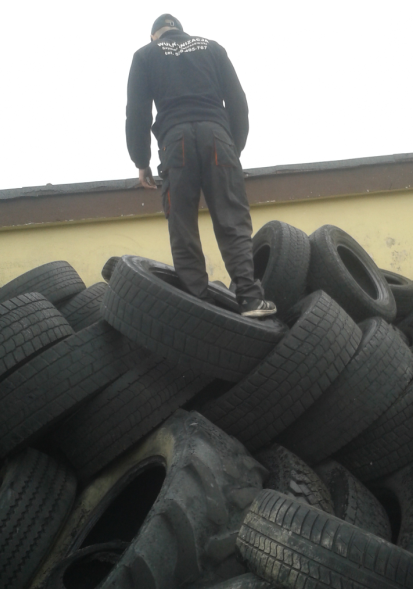 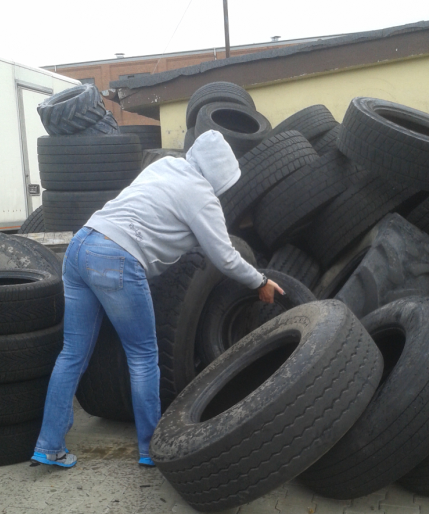 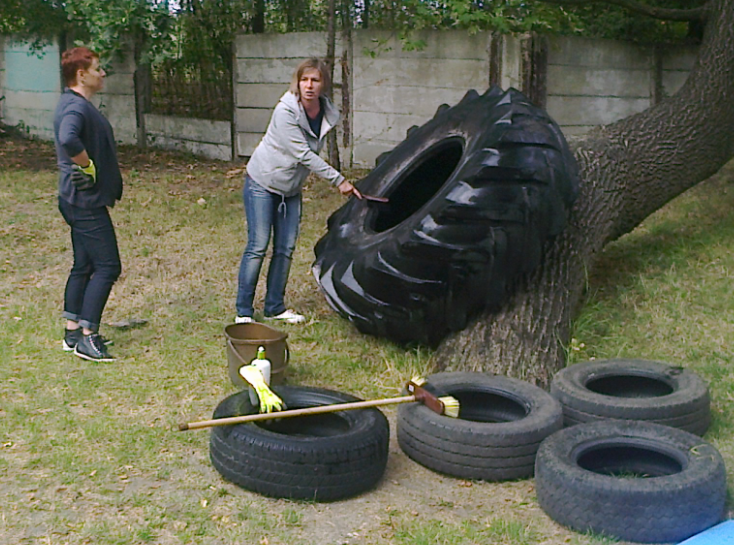 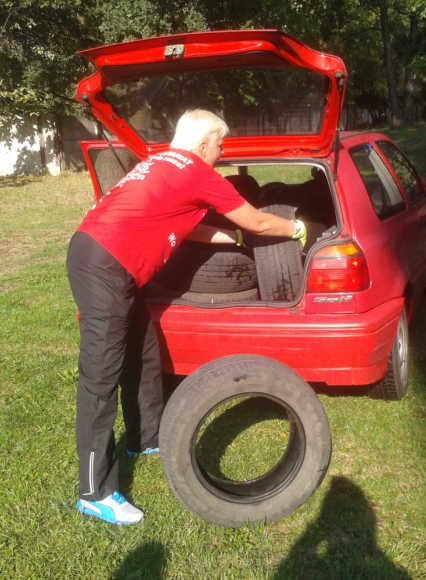 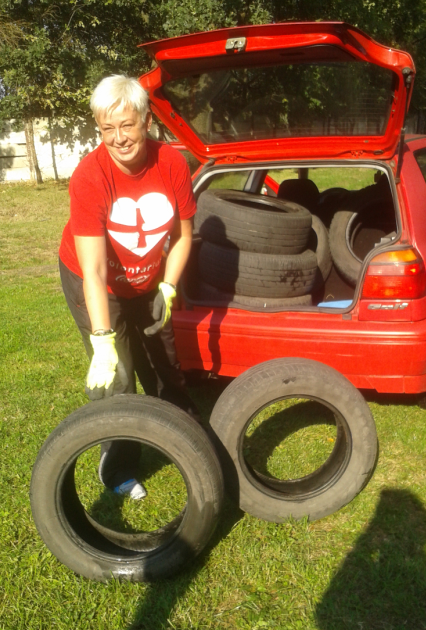 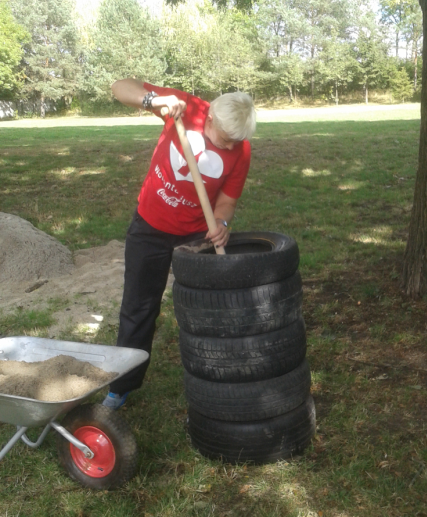 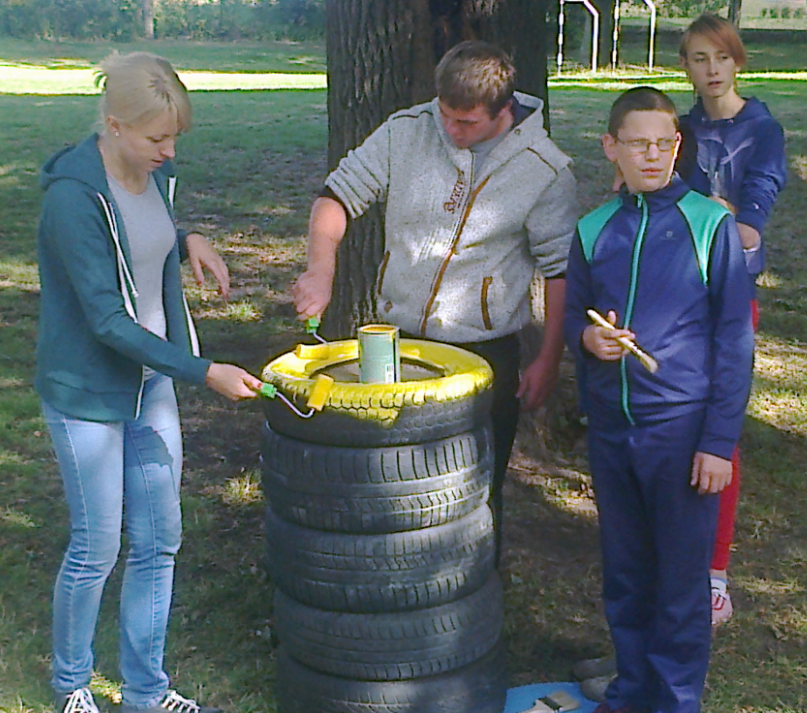 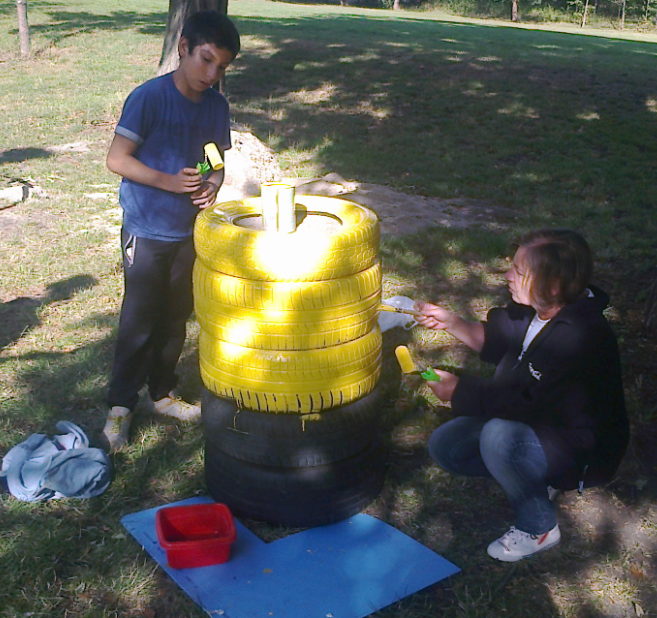 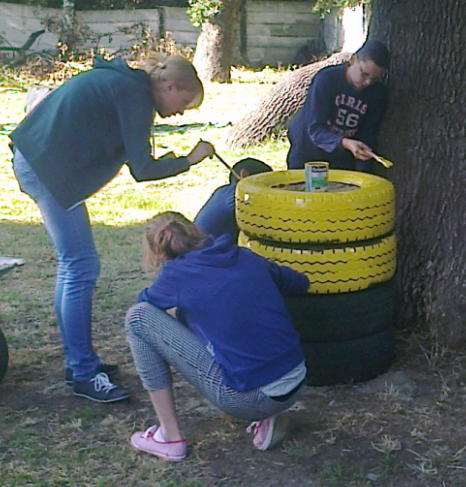 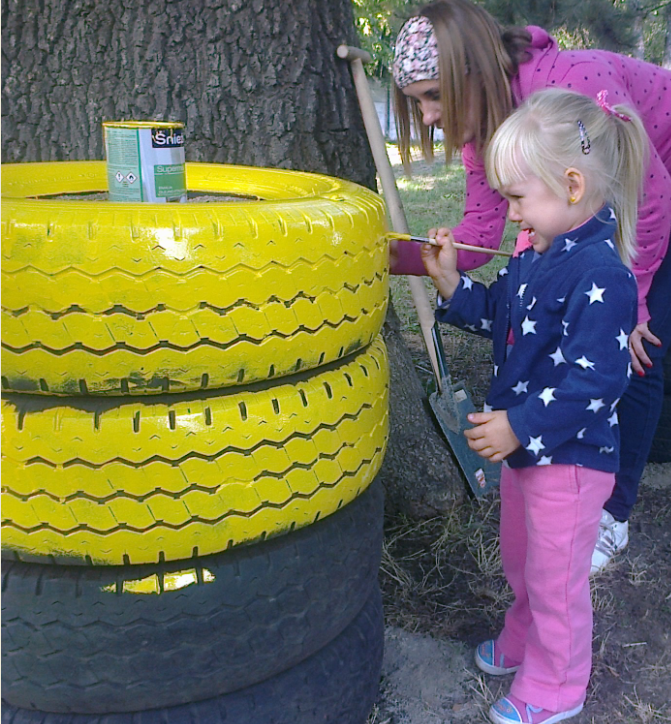 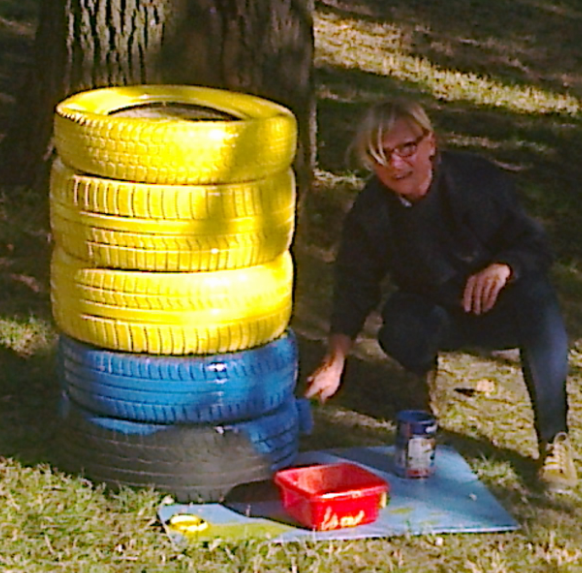 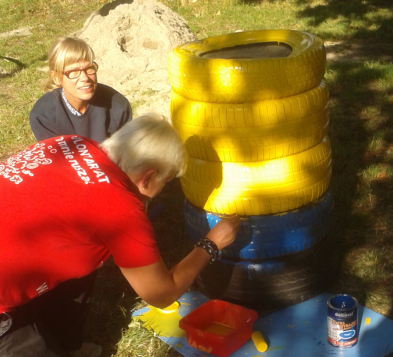 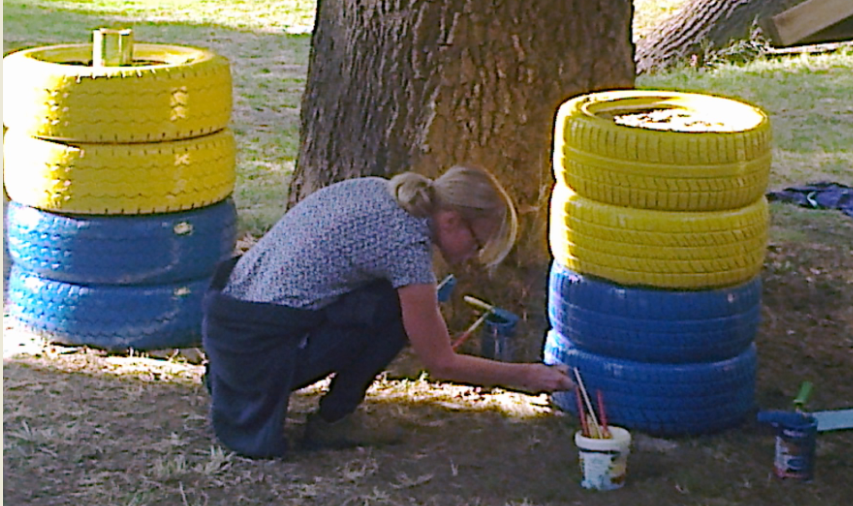 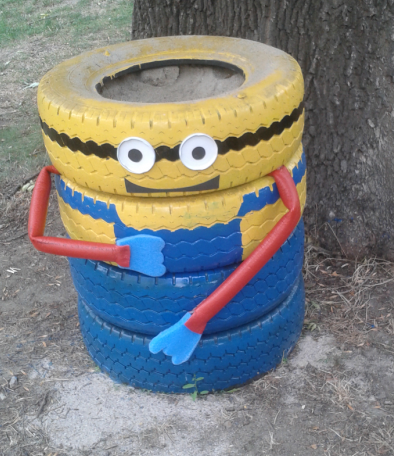 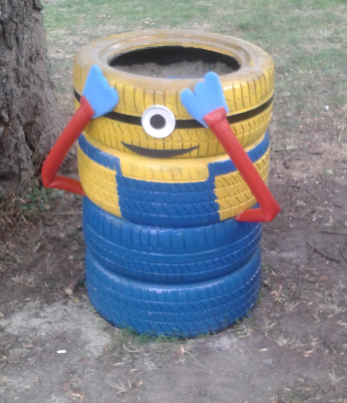 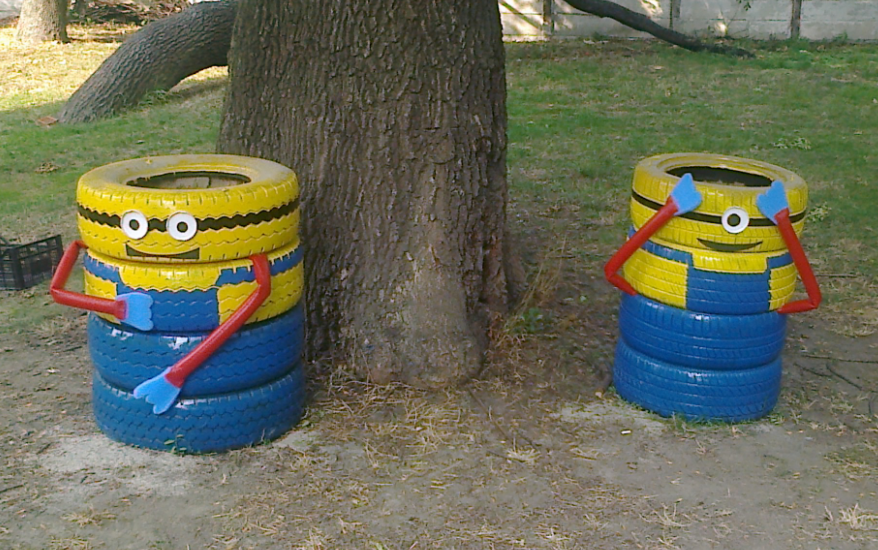 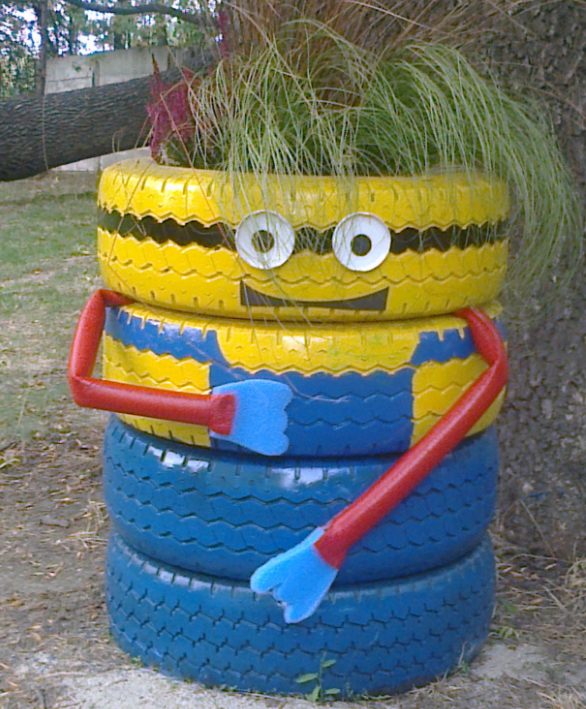 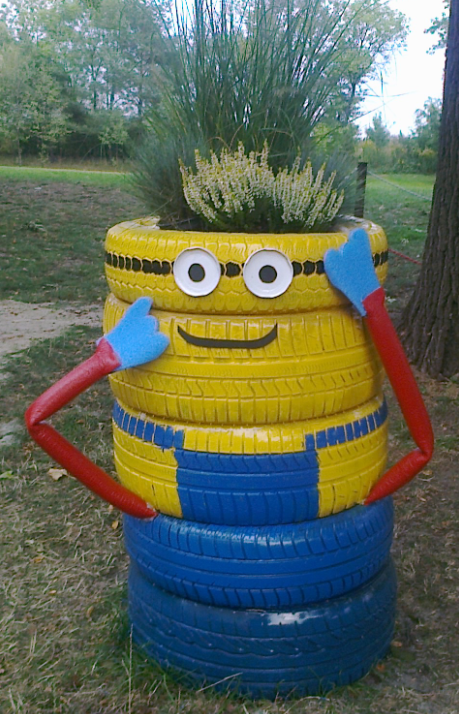 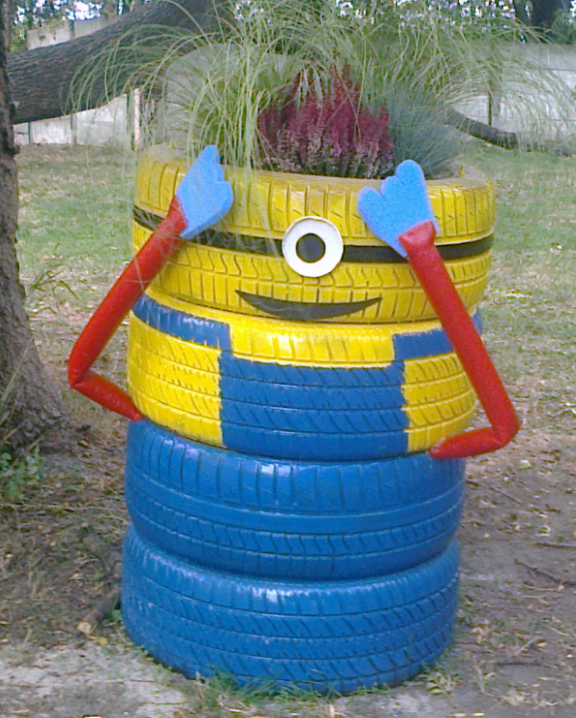 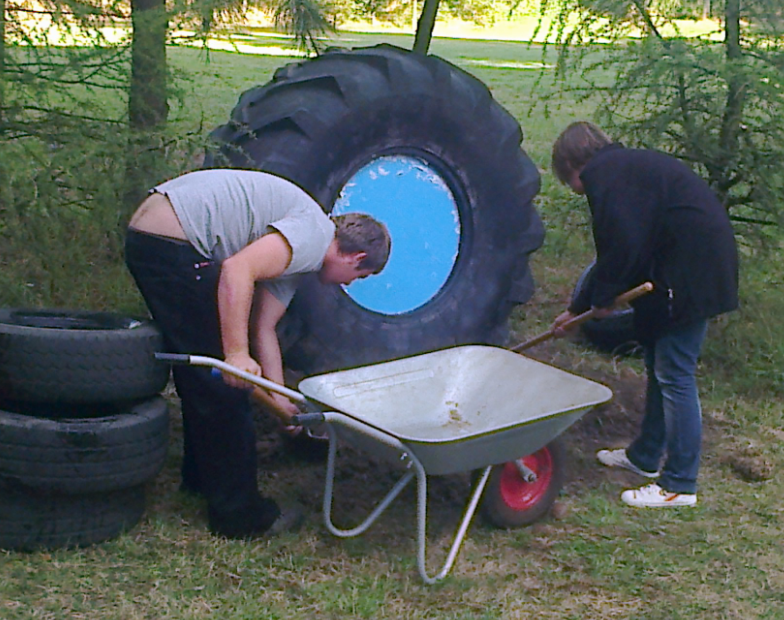 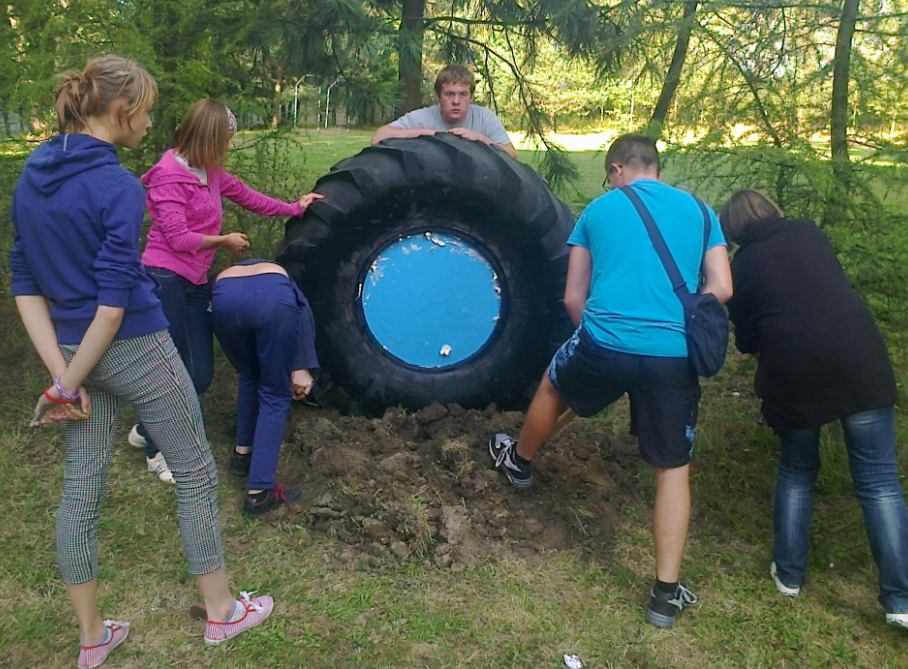 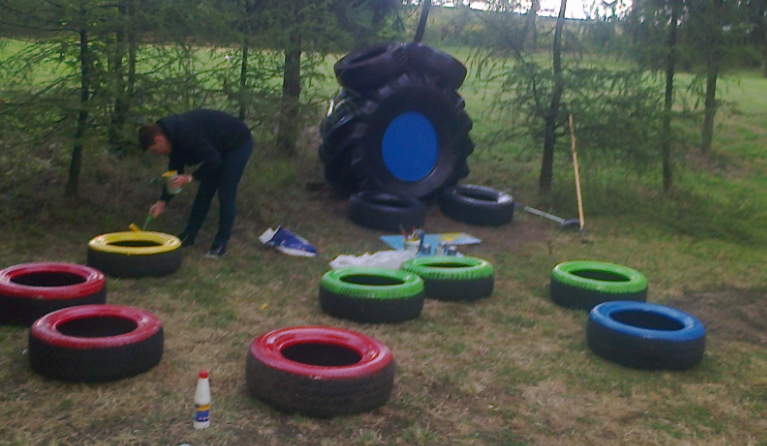 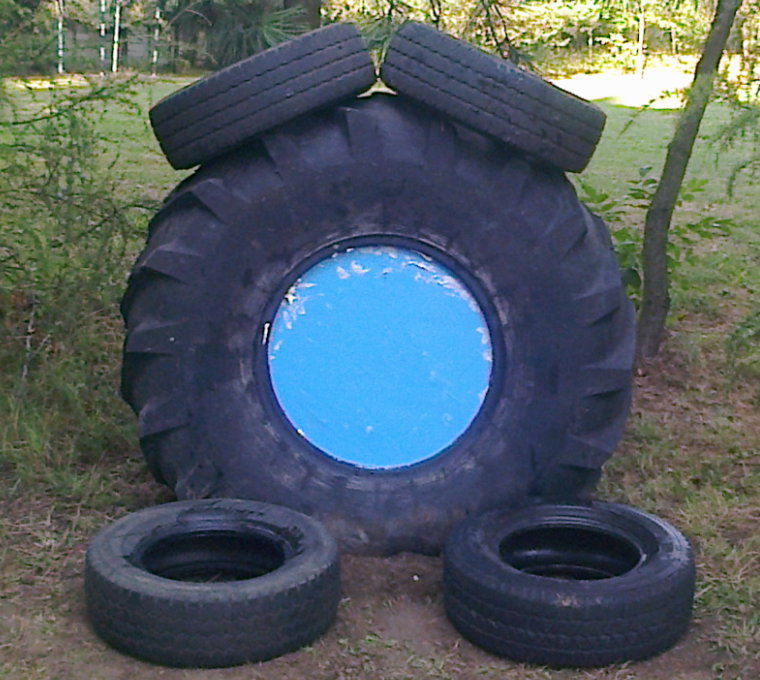 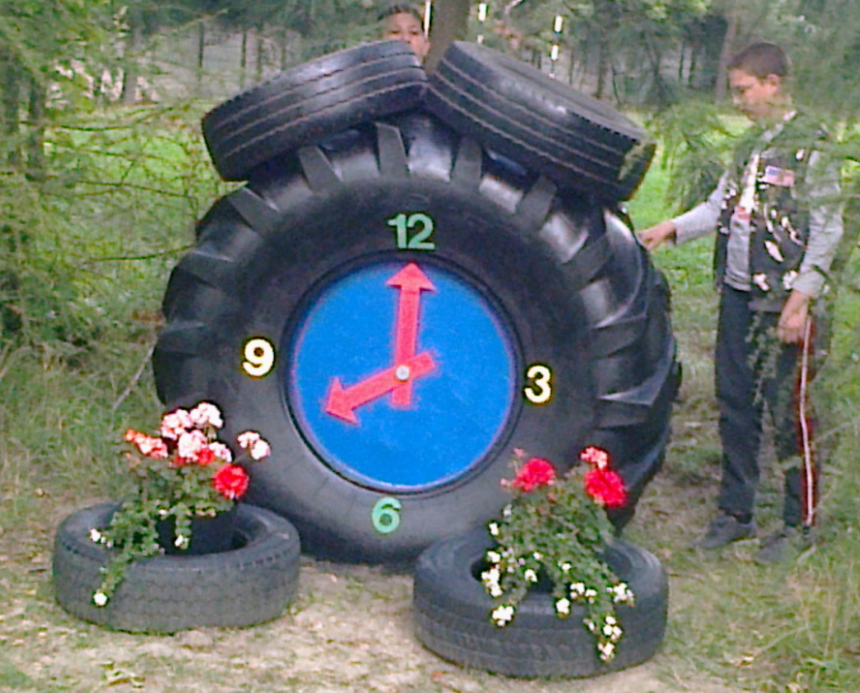 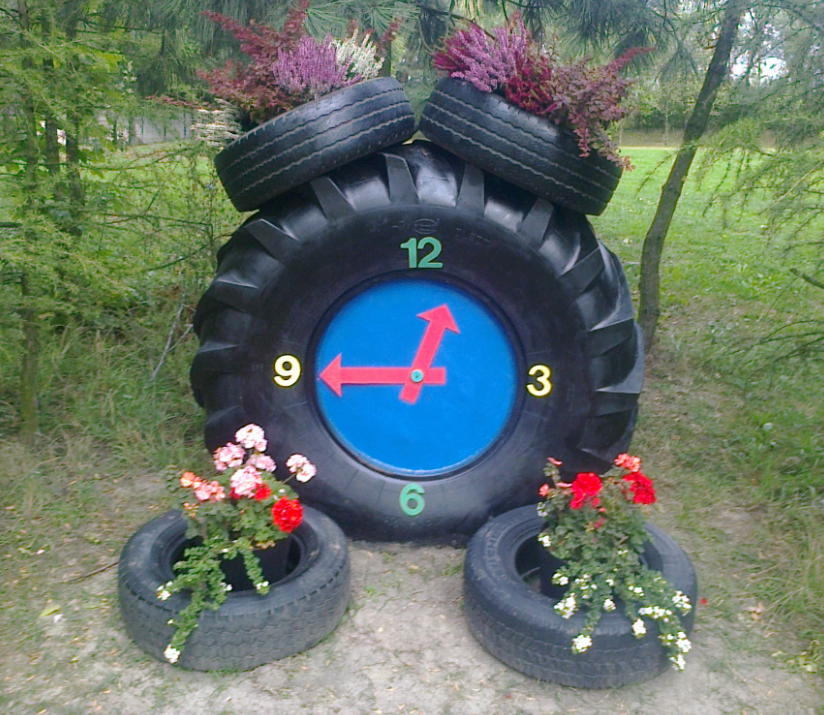 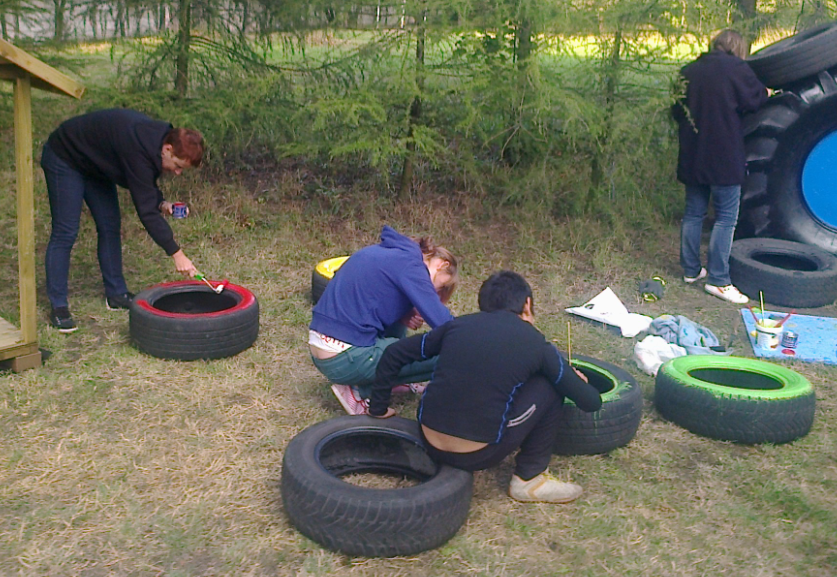 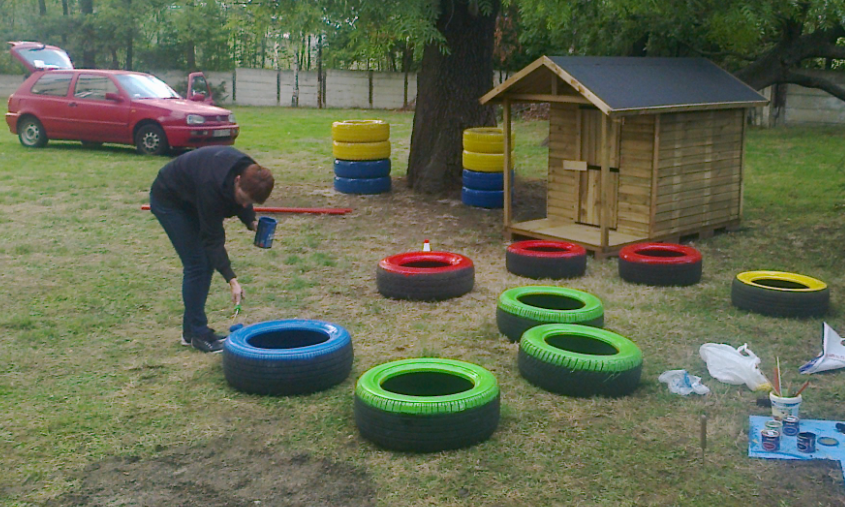 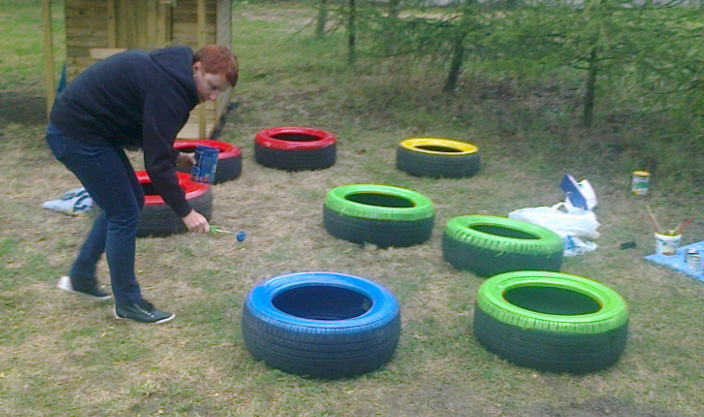 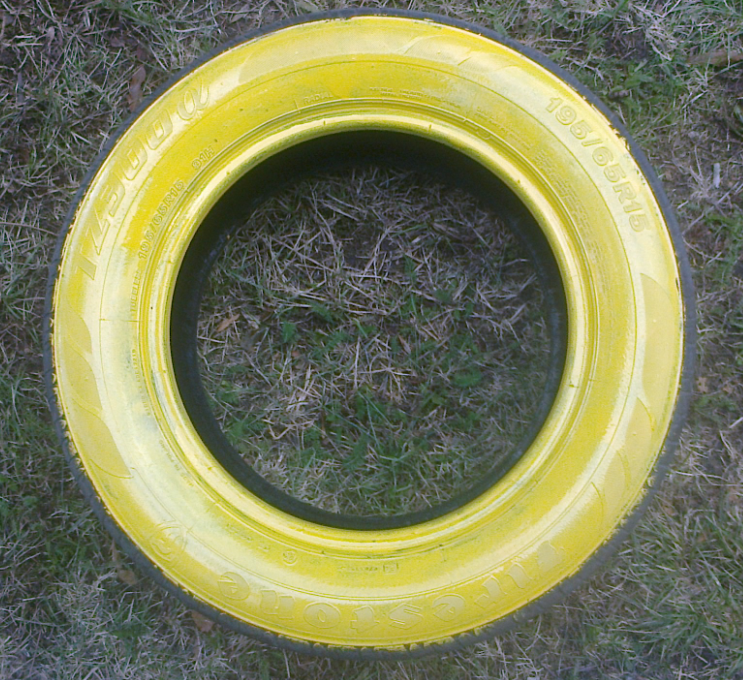 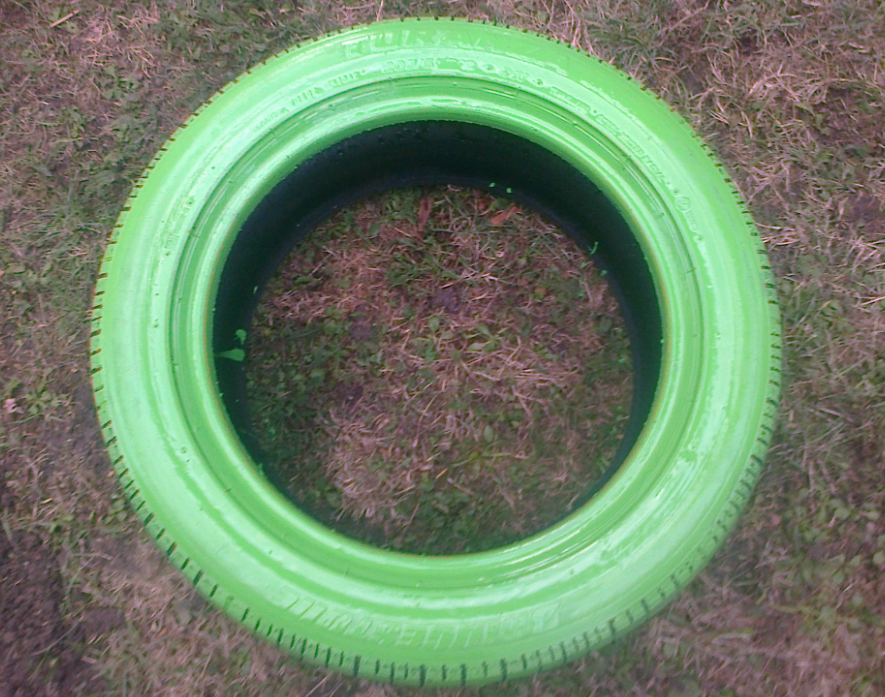 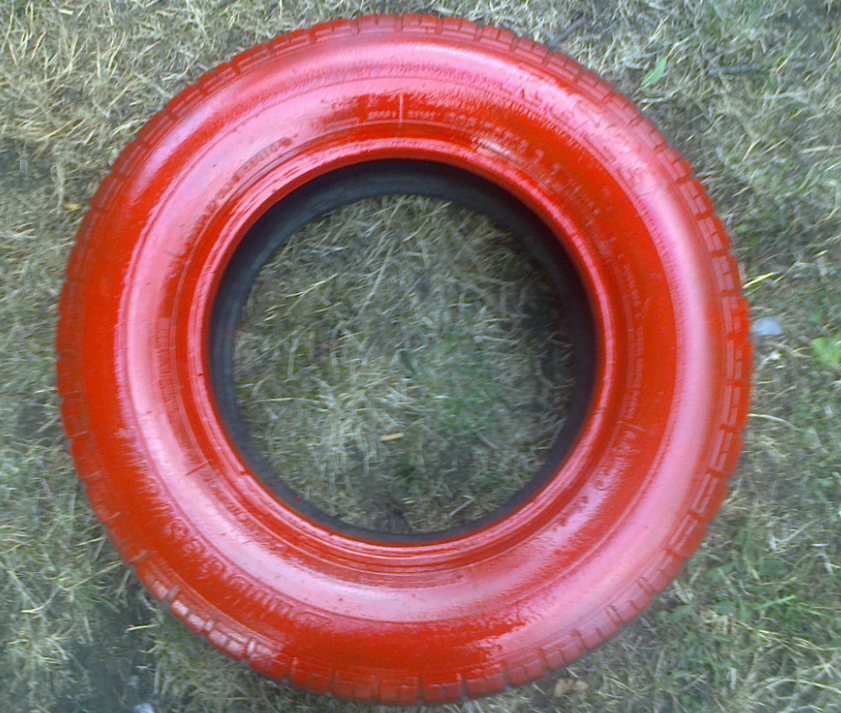 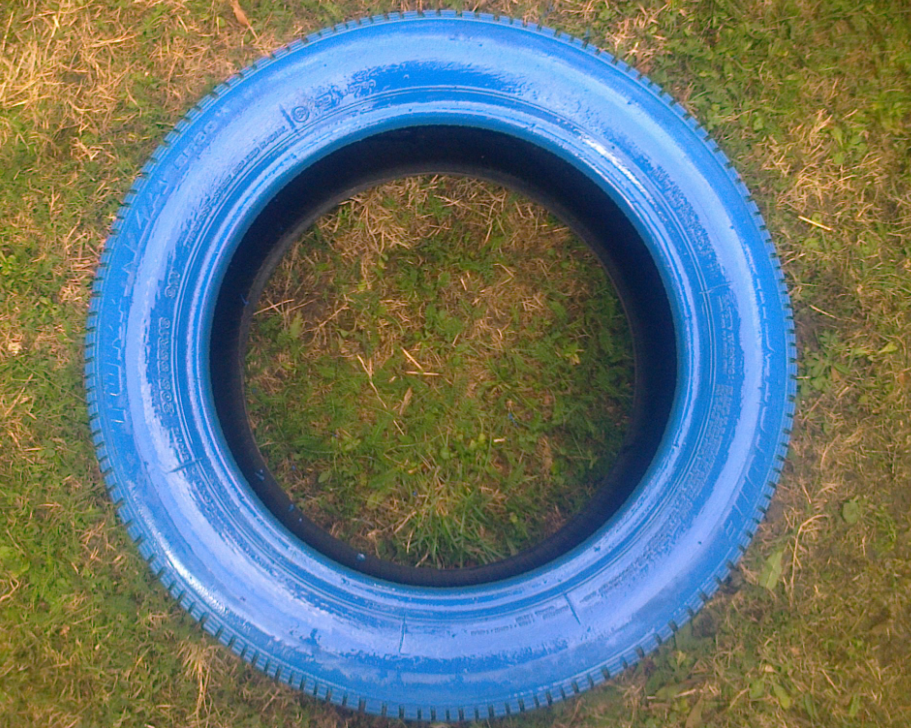 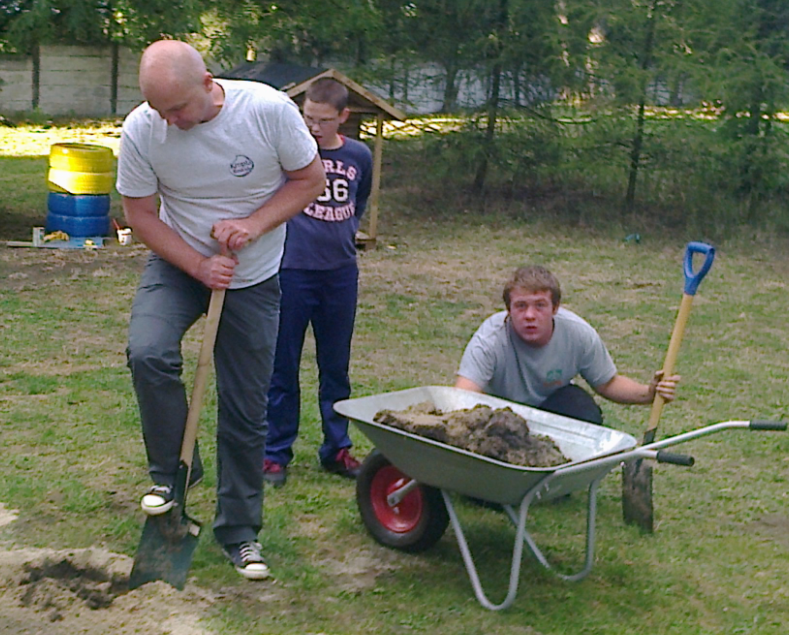 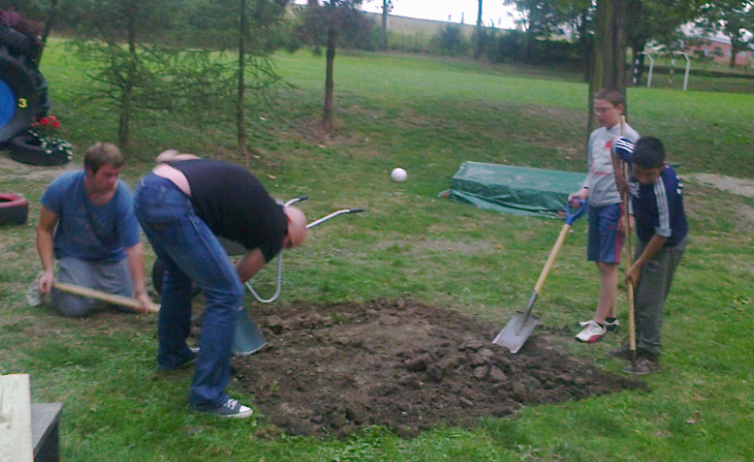 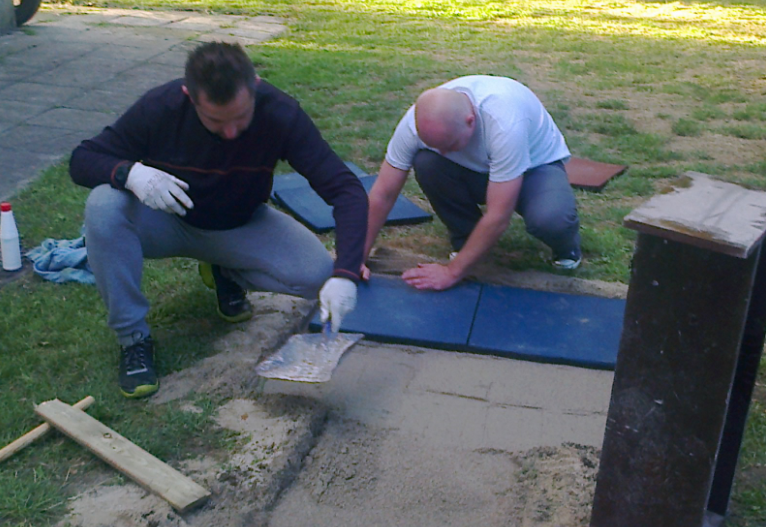 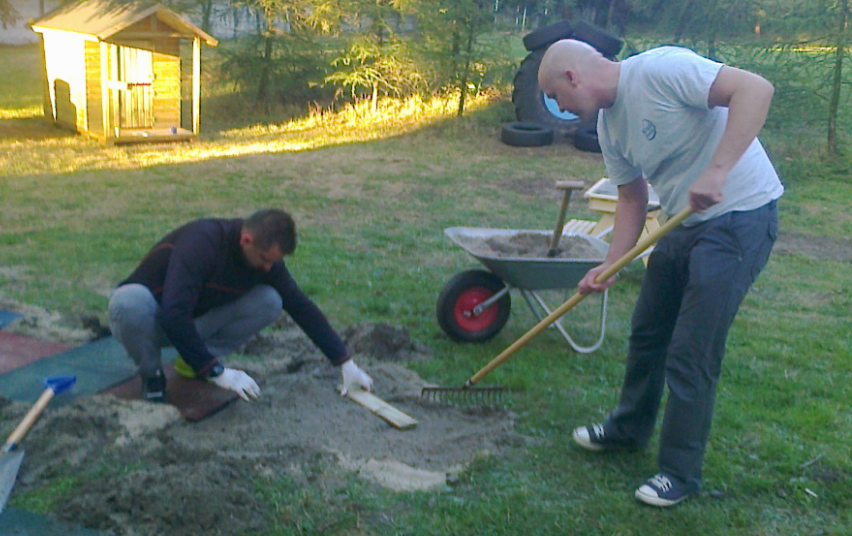 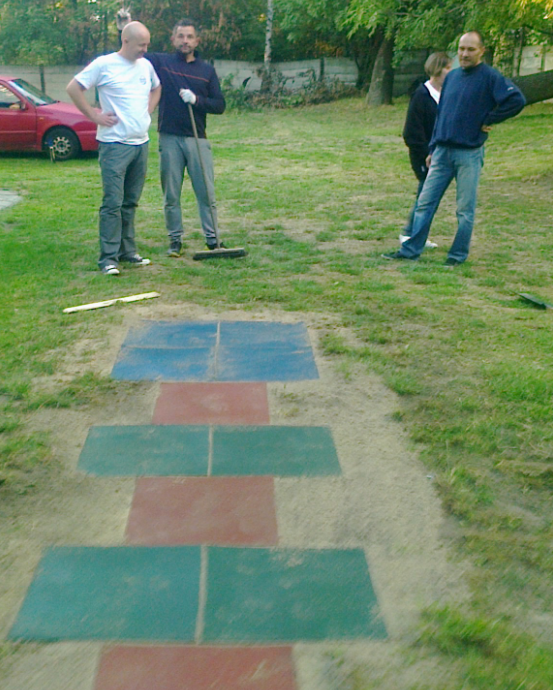 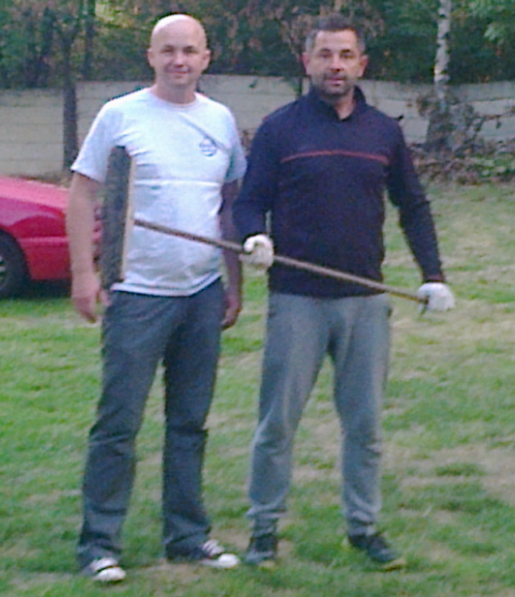 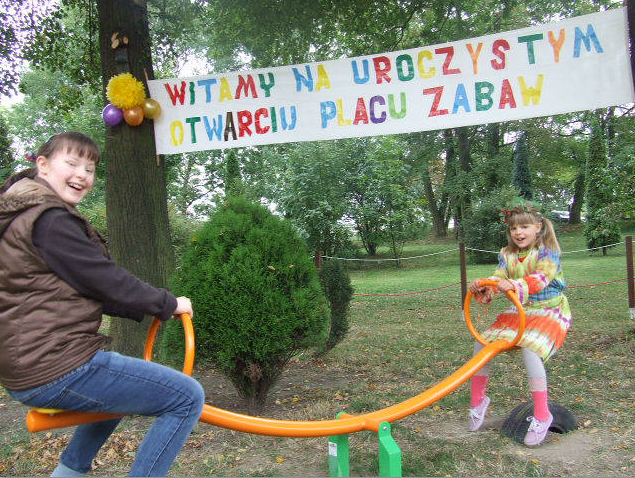 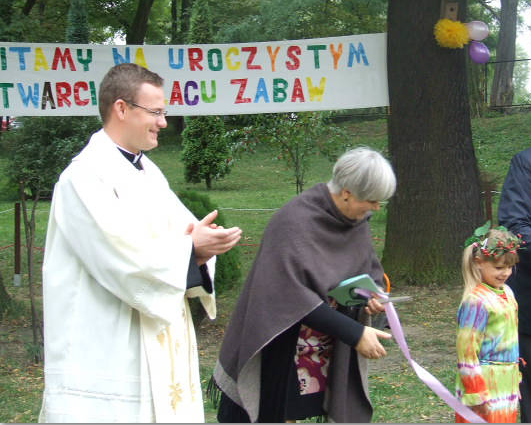 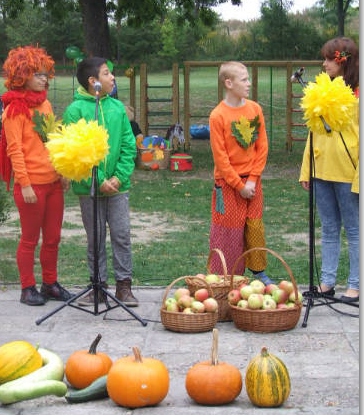 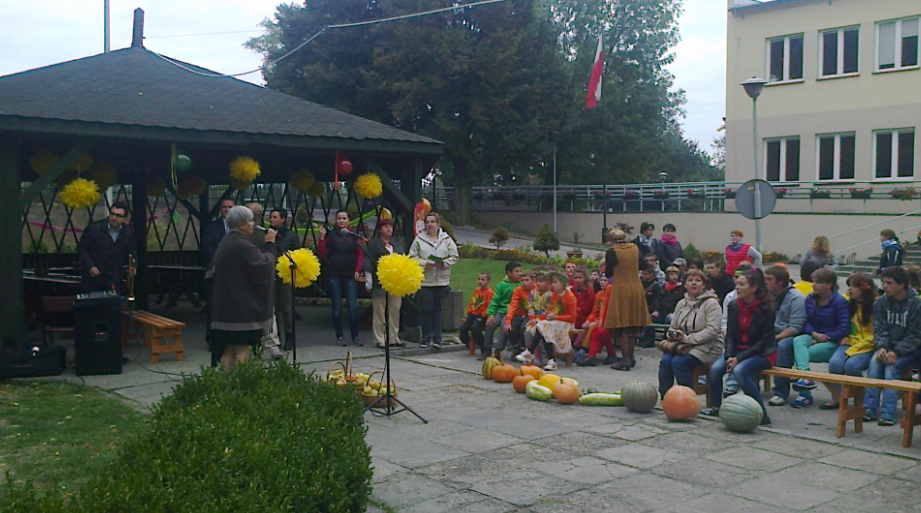 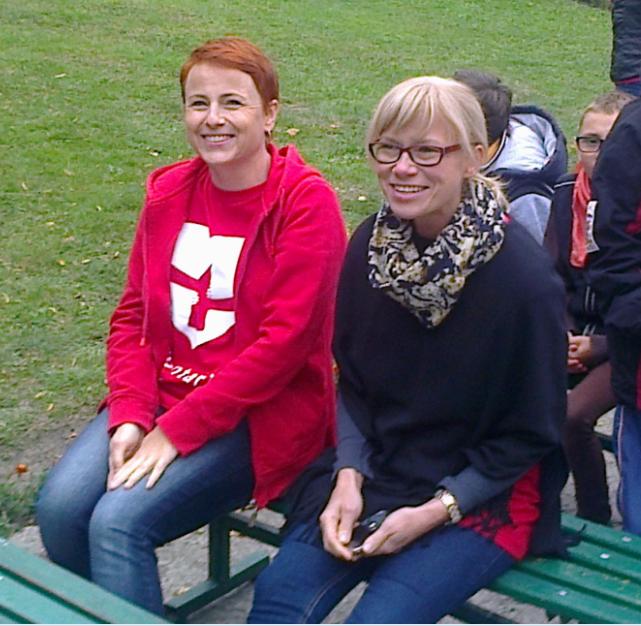 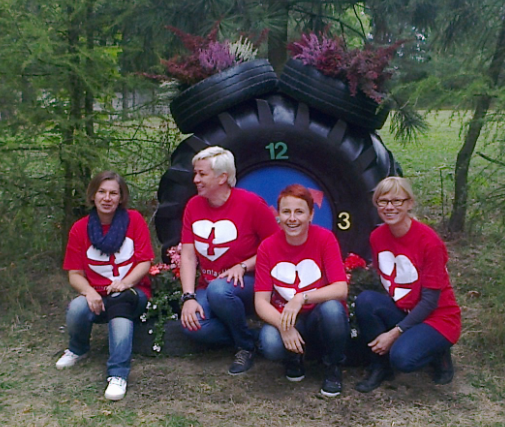 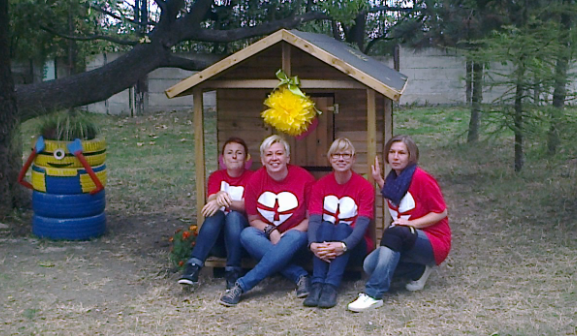 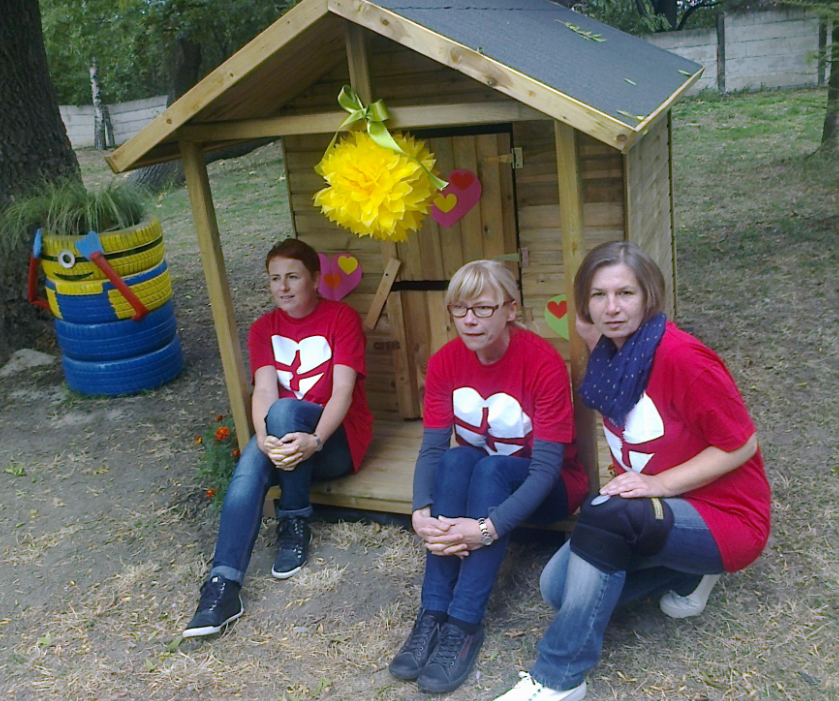 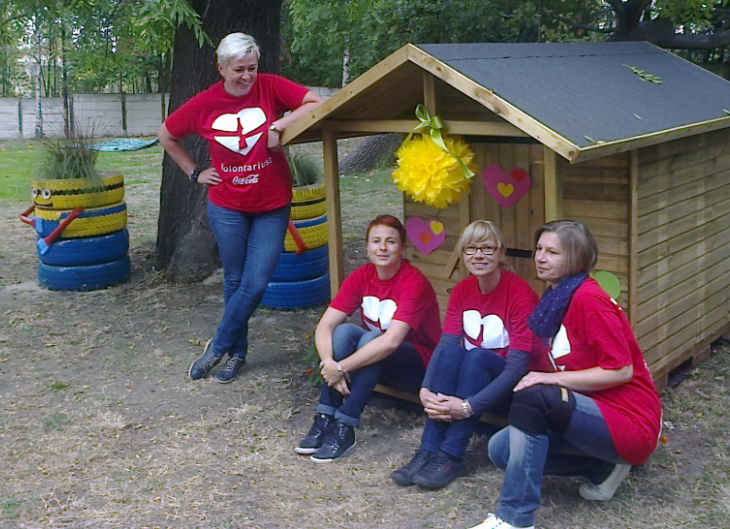 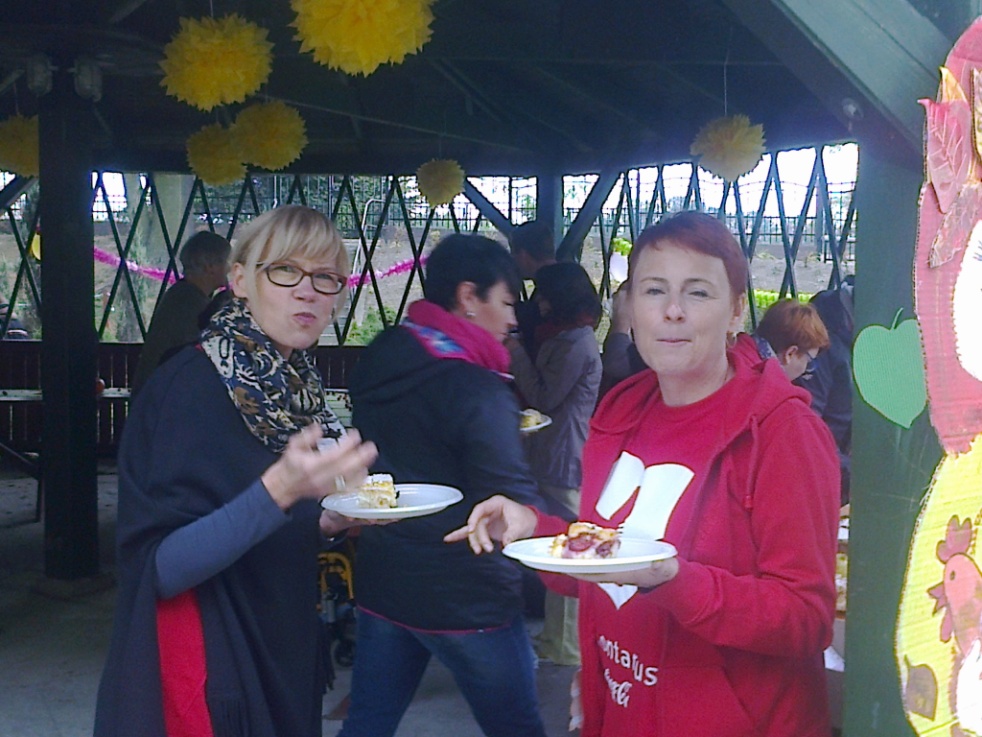 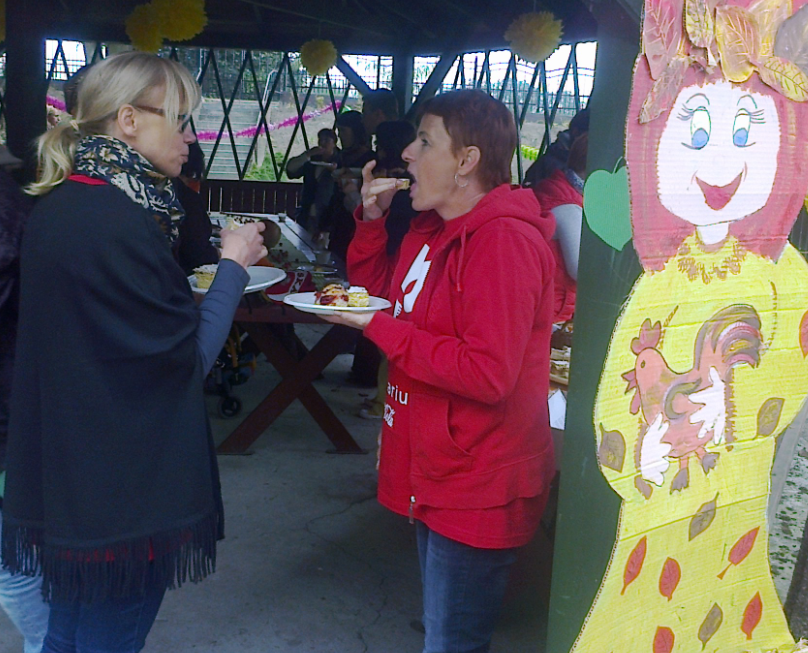 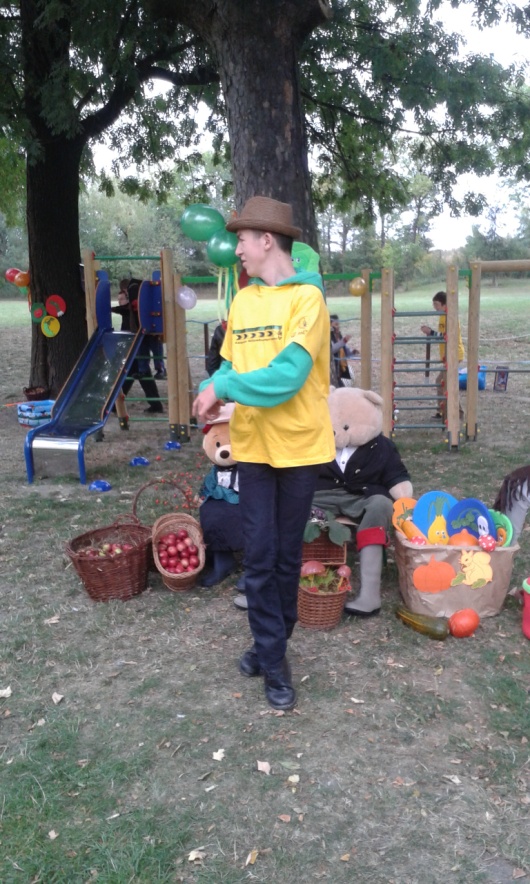 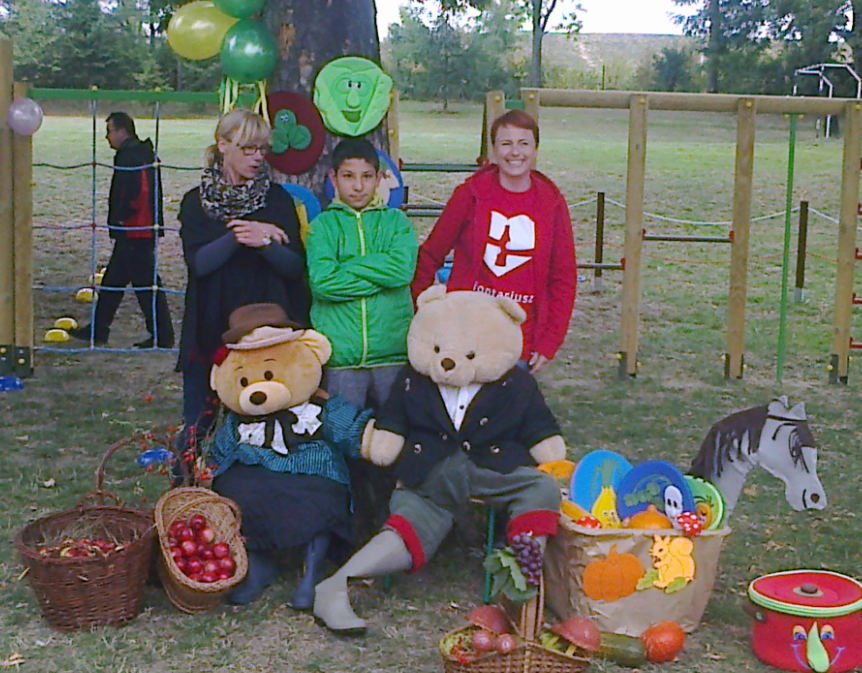 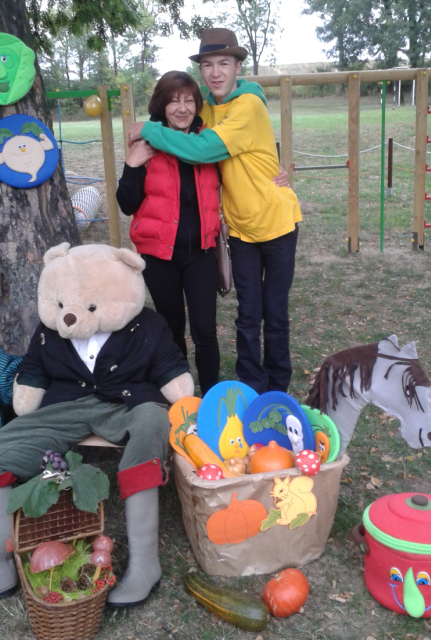 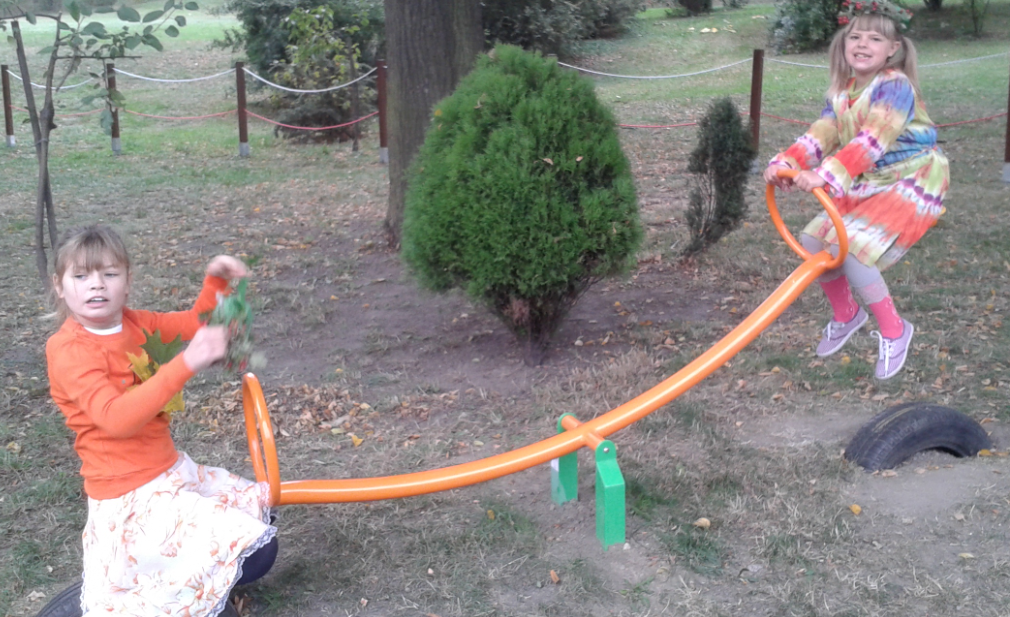 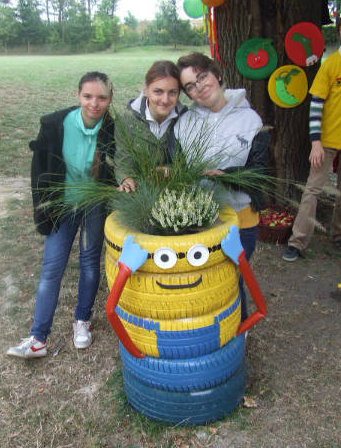 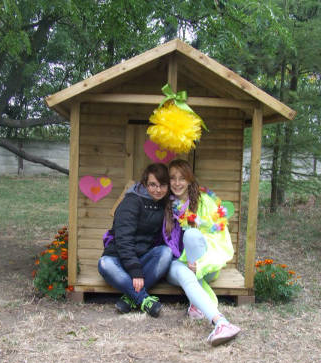 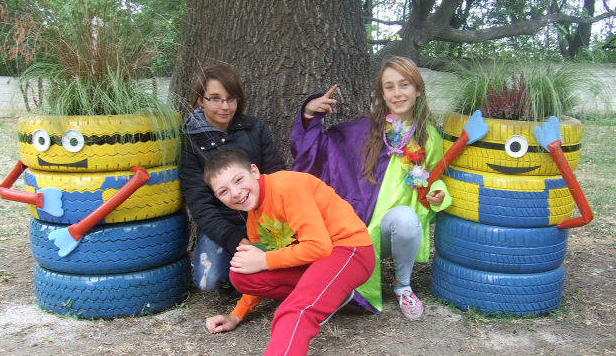 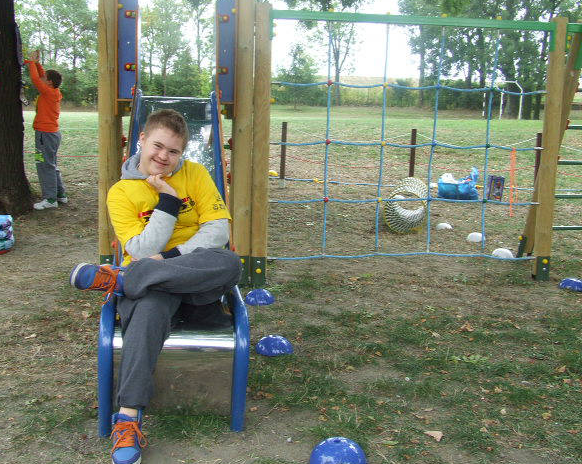 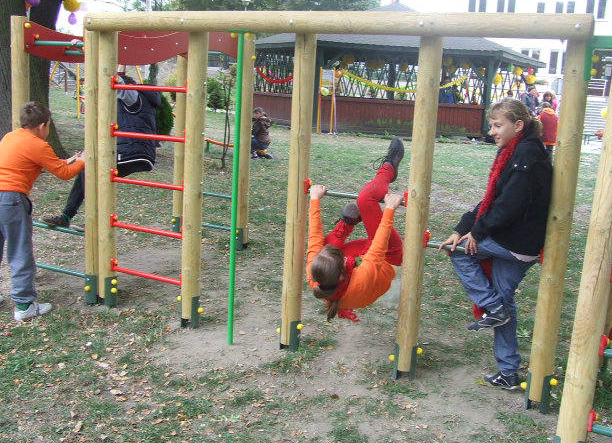 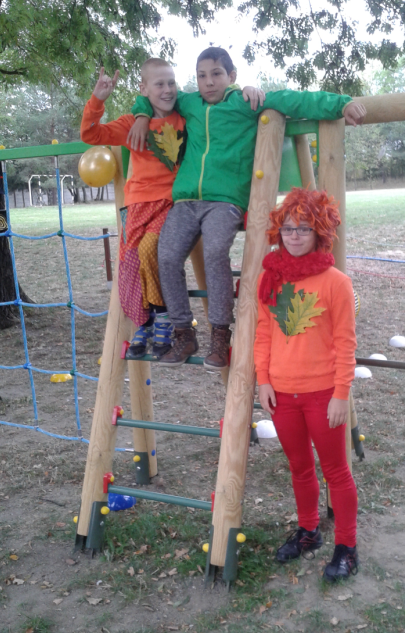 Osoby biorące udział w projekcie:


	Agnieszka Korzyniewska		Daniel Kasprzak
Aneta Łukawska			Daniel Wojtczak
	Janusz Kulig 				Mariusz Śniatyński
	Jan Kosik				Waldemar Tuligłowicz
	Norbert Wysocki			
	Paweł Strożek


Bogusława Kotulska – lider projektu
Podsumowanie:
To już kolejna taka inicjatywa, która pokazuje, że wspólnie możemy aktywnie wspierać szkołę i wpływać na warunki w jakich uczą i bawią się dzieci.
        To co udało nam się osiągnąć nie byłoby możliwe bez zaangażowania i włożonej pracy wolontariuszy.
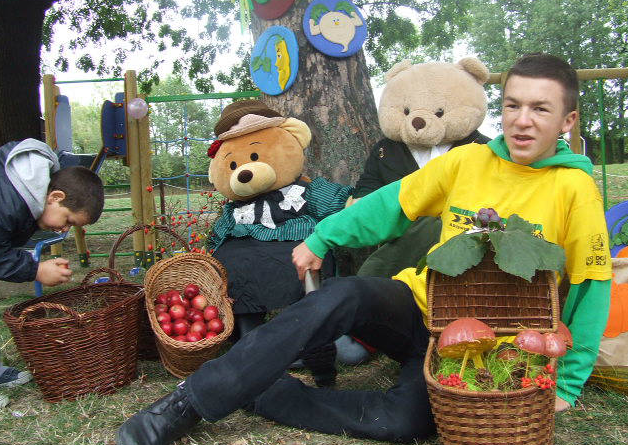 Kiedy śmieje się dziecko śmieje się cały świat
Uczniowie Specjalnego Ośrodka Szkolno - Wychowawczego są bardzo wdzięczni za  okazaną pomoc i życzliwość.
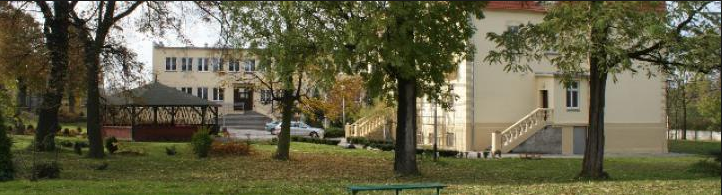 „Jedynie prawdziwy człowiek
zauważy potrzeby innego człowieka
jednie człowiek wielkiego serca
wyciągnie dłoń pomocną dłoń”